Digital & Online Safety
Module 4
www.leaderseeds.eu
The European Commission support for the production of this publication does not constitute an endorsement of the contents which reflects the views only of the authors, and the Commission cannot be held responsible for any use which may be made of the information contained therein.
Outline
The Power of Data, Why Data Skills Matter
01
“Everyone can be great because everyone can serve.”
 – Martin Luther King Jr.
02
Data Technology
03
Data Governance, Security & Privacy
04
Working with Data
05
Data for Strategy
06
References
Introduction
The overall objective of the course is to empower general managers of Third Sector Organisations to be data competent and active, that is, optimising the safe use of smart data across the TSO’s business and daily activities, even if they have no prior experience of safety and data technology.
Instructional & Learning Objectives
Learning Goals:

To comprehend the importance and uses of big data, data analysis and solutions, and data ethics.

Instructional Objectives:

Learners will be introduced to the role of big data, interpretation of data and how it can be applied to business performance, and data ethics.
Instructional & Learning Objectives
Learning Objectives: 

Learners will gain a comprehension of the emerging role of big data and how it can be turned into smart data. 

Learners will be able to craft and coordinate integrated data capture and analysis activities. 

Learners will be able to understand the key regulatory and ethical aspects of data privacy and handling.
Instructional & Learning Objectives
Learning Objectives: 

Learners will understand how to carry out data interpretation to gain actionable insights into business performance and market opportunities. 

Learners will be able to determine appropriate technological tools for data solutions based on cost-benefit analysis.
Competencies Gained
Comprehend the emerging role of big data and how it can be turned into smart data. 

Craft and coordinate integrated data capture and analysis activities. 

Carry out data interpretation to gain actionable insights into business performance and market opportunities.
Competencies Gained
Determine appropriate technological tools for data solutions based on cost-benefit analysis. 

Understand the key regulatory and ethical aspects of data privacy and handling.
Module Duration
2-3 hours content (please allocated time devoted to theoretical part, exercises and individual work)
01
The Power of Data, Why Data Skills Matter
A BRIEF HISTORY OF DATA
Commentators announce that we are witnessing the birth of “Web 2.0” – the user-generated web where the majority of content will be provided by users of services, rather than the service providers themselves
Possibly the first use of the term Big Data in the way it is used today. Author Erik Larson speculated on the origin of the junk mail he receives. He writes: “The keepers of big data say they are doing it for the consumer’s benefit. But data have a way of being used for purposes other originally intended.”
The Library of Alexandria is perhaps the largest collection of data in the ancient world, housing up to half a million scrolls and covering everything we had learned so far.
1989
1663
1997
2005
2015
300 BCE
The first documented use of the term “big data” appeared in a 1997 paper by scientists at NASA. They described the problem with the visualization of large data sets which do not fit on local disk memories as “the problem of big data”.*
Google is the largest big data company in the world that stores 10 billion gigabytes of data and processes approximately 3.5 billion requests every day
In London, John Graunt carries out the first recorded experiment in statistical data analysis. By recording information about mortality, he theorized that he can design an early warning system for the bubonic plague ravaging Europe.
*https://www.forbes.com/sites/gilpress/2014/09/03/12-big-data-definitions-whats-yours/#79b0a05813ae
Data Collection
SOURCES OF DATA
The process of gathering information on variables of interest  in a systematic fashion.

What are the advantages or disadvantages of each source of data? 

Source: https://ori.hhs.gov/education/products/n_illinois_u/datamanagement/dctopic.html
Internal
External
Company data
Employee data 
Customer contact data 
Customer journey data 
Quality management data 
Accounting data 
Social network data
Third party 
propietary data
Open
 data
Collectively-generated data
[Speaker Notes: DATA COLLECTION: SOURCES OF DATA. Data can come from internal or external sources. What are the benefits of each source of data? Internal data sources, where data is created by the company, are typically easier to collect and can be more relevant for the company’s own purposes and insights.1 They’re free of cost to the company. can launch an array of big data initiatives without ever looking beyond their own walls External data is that acquired from outside the company. • Third party data – can be specific to your market or customers, but difficult to attain and/or expensive. • Open data – ie government statistics, data related to social impact. Can be of great value but often requires more investment in analysis to p
Small business owners face obstacles to investing in external data. Barriers include cost, their lack of expertise, or belief in their own market knowledge. Once they were given access to the data, most of the businesses were quick to formalize their approach to marketing planning. In this example the small businesses were able to access the external data for free. How much could they have paid for it to still be worthwhile? rovide insights of relevance. • Collectively-generated data. Many more business are participating in meetups and hackathons. 
http://www.aunalytics.com/understanding-analytics-part-1-top-internal-sources-of-big-data/
https://www.conference-board.org/blog/post.cfm?post=2526]
Data Collection
TYPES OF DATA
The process of gathering information on variables of interest  in a systematic fashion.

What are the advantages or disadvantages of each source of data?
Quantitative
Qualitative
Statistical and typically structured.
Includes numbers and values that can be counted, and measured.
Good for answering questions such as  “how much” or “how many,” and provides conclusive information.
Non-statistical, typically unstructured or semi-structured. 
Descriptive and conceptual; includes properties, attributes, labels, and other identifiers.
Good for answering, “Why?” questions and is used for theorizations, interpretations, developing hypotheses and more.
[Speaker Notes: DATA COLLECTION: TYPES OF DATA Data is presented as a DATA SET. A data set is a grouping of information that's related to each other. • Data sets can be Quantitative or Qualitative. The difference seems stark but there can be lots of ways to have them interact. Qualitative data may be difficult to precisely measure and analyze. The data may be in the form of descriptive words that can be examined for patterns or meaning, sometimes through the use of coding. Coding allows the researcher to categorize qualitative data to identify themes that correspond with the research questions and to perform quantitative analysis. • Data can be Discrete or Continuous. • Data can be: • Nominal: Nominal data is qualitative; there is no inherent scale or value attached to the data. • Ordinal: Data that has a natural order, like a Likert scale where 1 means “hate it!” and 5 means “love it!” Just remember that the difference between ordinals (e.g., between 1 and 2 or between 3 and 4) is not necessarily equal. Often the distance between extreme like and dislike is greater than between feeling neutral or slightly positive or negative. • Interval: Data that has a natural order and the distance between each value is equal, like temperature. • Ratio: Data that has a natural order, equal distance between values and a natural zero point.]
Data Collection
TYPES OF DATA
The process of gathering information on variables of interest  in a systematic fashion.

What are the advantages or disadvantages of each source of data?
Discrete
Continuous
Cannot be broken down into smaller parts. 
Consists of integers (positive and negative numbers) and is finite (it reaches a limit).


Eg: Traffic to your website, number of students in a class.
Can be infinitely broken down into smaller parts. 
Includes a scale of measurement that can consist of numbers other than whole numbers, like decimals and fractions.

Eg: People’s height, the time it takes to complete a task.
Types of Quantitative Data
Ordinal
Data organized on a system or scale.

Eg. Yes, maybe, no
Ratio
Data that has a natural order, equal distance between values but zero on the scale means does not exist.

Eg. Weight, years of education, income earned
Nominal
Qualitative data with no inherent scale or value attached. 

Eg. Type of living accommodation
Interval
Data that has a natural order and the distance between each value is equal. 

Eg. Temperature, clock times or IQ scores
What Is Big Data?
Data of a very large size, typically to the extent that its manipulation and management present significant logistical challenges. - Oxford English Dictionary

A new attitude by businesses, non-profits, government agencies, and individuals that recognises that combining data from multiple sources could lead to better decisions. - Gill Press in Forbes, 2014

High-volume, high-velocity and high-variety information assets that demand cost-effective, innovative forms of information processing for enhanced insight and decision-making. - Gartner, 2014
[Speaker Notes: http://www.gartner.com/itglossary/big-data/
https://www.forbes.com/sites/gilpress/2014/09/03/12-big-data-definitions-whatsyours/#21c1558d13ae]
What Is Big Data?
Before we start, let us set                         the scene by reading about the Model T Ford.

The reading shows the limitations of the one size fits all model in the era of digital data.
The Ford Model T
The Ford Model T is an automobile produced by Ford Motor Company from October 1, 1908, to May 26, 1927. It is generally regarded as the first affordable automobile, the car that opened travel to the common middle-class American. 

The Ford Piquette Avenue Plant could not keep up with demand for the Model T, and only 11 cars were built there during the first full month of production. In 1910, after assembling nearly 12,000 Model Ts, Henry Ford moved the company to the new Highland Park complex.
The Ford Model T
During this time, the Model T production system transitioned into an iconic example of assembly line production; in subsequent decades it would also come to be viewed as the classic example of the rigid, first-generation version of assembly line production. 

In 1914, Ford produced more cars than all other automakers combined. The Model T was a great commercial success, and by the time Henry made his 10 millionth car, half of all cars in the world were Ford. It was so successful Ford did not purchase any advertising between 1917 and 1923.
The Ford Model T
Henry Ford's ideological approach to Model T design was one of getting it right and then keeping it the same; he believed the Model T was all the car a person would, or could, ever need. 

As other companies offered comfort and styling advantages, at competitive prices, the Model T lost market share. Design changes were not as few as the public perceived, but the idea of an unchanging model was kept intact. 

Eventually, on May 26, 1927, Ford Motor Company ceased US production.
The Ford Model T
Interpretation: In today’s world, the idea of only ONE type of product seems very out of date. 

Ford lost market share when consumers wanted different types of cars with different features to suit their needs and tastes. 

Today’s consumers want personalized services. Profitability depends on it.
The Ford Model T
Interpretation (Cont.): We cannot generalize any more. Compare the “one size fits all” Model T to today’s online retail where knowledge of a customers’ needs, and interests are essential to winning their business. 

And how can we find out about their needs and interests and tailor our service for them? That is the power of data.
“The way to get started is to quit talking and begin doing.”
Walt Disney
From Big Data to Smart Data
Smart data describes data that has valid, well-defined, meaningful information with an added layer of intelligence or interpretation. 

This enables decisions to be made more quickly, and even in some cases, without human intervention or processing from a centralized system.
SMART DATA
DATA
Sales report synthesisng peaks and troughs according to day/time, creating recommendations on how to adjust staffing.
Monthly sales report
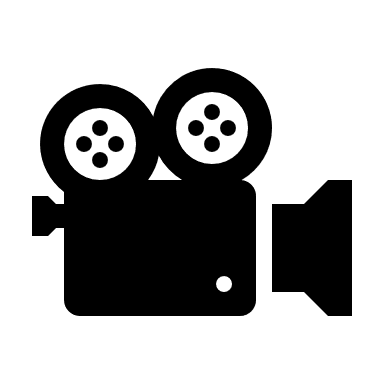 Artificial Intelligence
https://www.youtube.com/watch?v=cQTd3H5GyFg
Is Your Business Smart?
In 2015 NESTA investigated the data practices of 404 medium and large UK businesses in six sectors.

They found four main types of companies.

Econometric analysis reveals that Datavores and Data Builders are over 10% more productive than the Dataphobes after controlling for other factors.
Is Your Business Smart?
Source: https://www.nesta.org.uk/report/skills-of-the-datavores-talent-and-the-data-revolution/
Activity
How Much Data Do You Generate?

Imagine your typical day from when you wake up from when you go to bed. You might check your smart phone, log on to your computer and several app, make phone calls, respond to emails, purchase items online, post content on social media…

Write a list of all the types of data that you generate, what type of data is it, who can see it and what value it might be to them.
Activity
How Much Data Do You Generate?

Example:
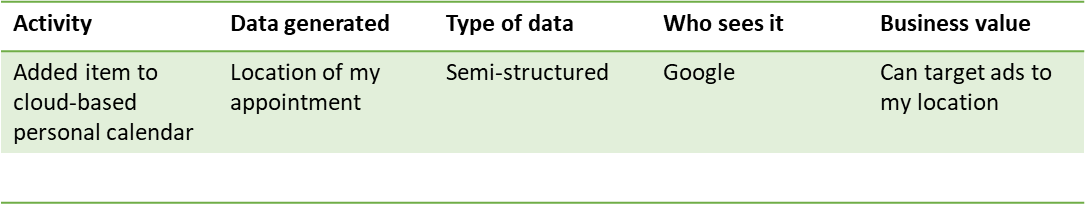 Activity
True or false?

“The evidence is clear: Data-driven decisions tend to be better decisions. Leaders will either embrace this fact or be replaced by others who do.”

Do you believe this statement is true or false? Are there times when a HiPPO is better placed to make a decision?
02
Data Technology
Data Entry Level Tools
[Speaker Notes: 2. DATA TECHNOLOGIES Data tools are complex and heterogeneous. A plan of action for how data should be handled and moved, under what system, must therefore be developed. The goal is to make all current and future data, in any form, available for any application in the organization, in order to reduce complexity and enhance ease of access and leverage use.2 2.1 ENTRY LEVEL TOOLS All businesses, no matter what size, can benefit from competent use of CRMS, website and social analytics and web-based VOIP services. Making the most of your CRM 1. Make the CRM software easy to use. Find out what each employee or department really wants and what the CRM needs to do, and customize it to fit those needs. Provide CRM training to all employees.
2. Integrate as many data sources as possible. Companies should never think of CRM as a standalone system, integrate their CRM with other client-facing or client-informing systems, and especially social media. 3. Keep it up to date. CRM systems are only as good as the data housed in them. Have a consistent process for updating and managing customer data 4. Start analyzing! Defining the kind of conclusions that you want to get, and work backwards from the expected results to the analyses that will provide those results (or prove otherwise). Website and social analytics Google Analytics is a free web analytics service offered by Google that tracks and reports website traffic. It provides in-depth look at your website performance and integrates with all of Google’s marketing products: Google Ads, Search Console, and Data Studio. Even though “web analytics” sounds like a very small area of your digital presence, the implications of Google Analytics are in fact huge. Analysing your website is the best way to give you a holistic view of the effectiveness of all the campaigns you are running to promote your product/services online. VOIP Use call tracking analytics to: • Monitor and manage call flow • Provide supervisors with real-time opportunities for immediate correction and guidance • Identify personnel and skills areas that need additional training • Recognize and promote high-performers • peech analytics are gaining favor over transcripts as a performance metric due to both the delay involved in transcribing (versus call recordings) and the fact that many nuances, such as inflection, are not adequately addressed Speech analytics are gaining favor over transcripts as a performance metric due to both the delay involved in transcribing (versus call recordings) and the fact that many nuances, such as inflection, are not adequately addressed.]
Making the Most of Your CRM
Website and Social Analytics: Gives Us Rich and Insightful Data
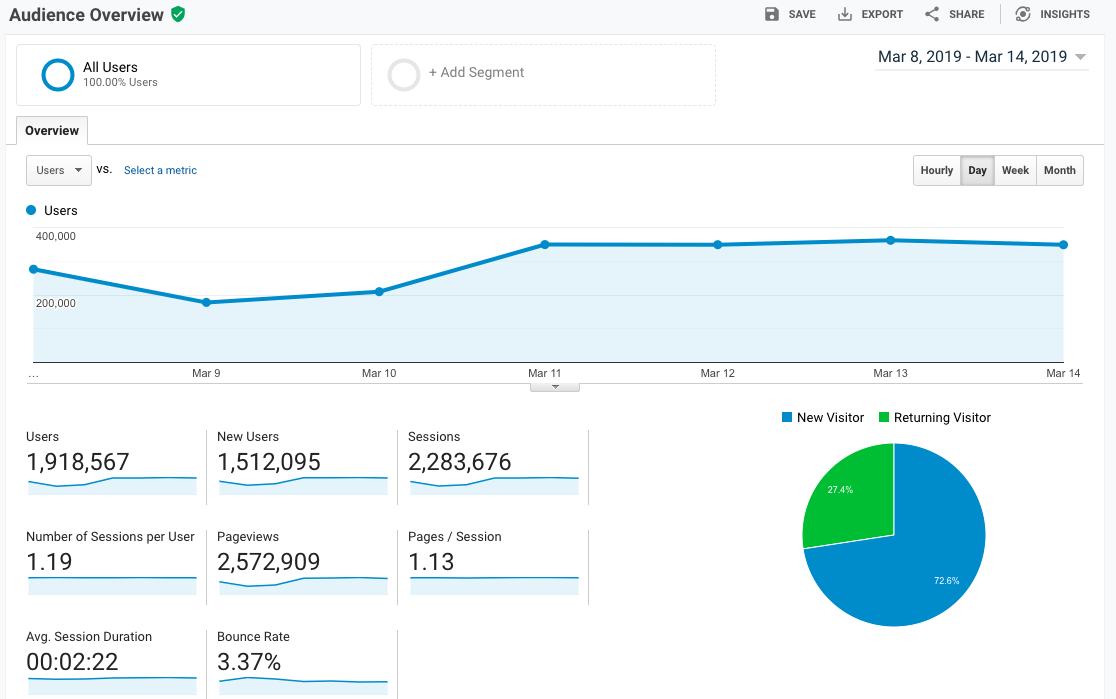 VOIP Analytics
Use call tracking analytics to:
VOIP Analytics
Use speech analytics to gain qualitative insights into customer satisfaction.
WORKING IN 
THE CLOUD
Cloud computing can be understood as a model for enabling ubiquitous, convenient, on-demand network access to a shared pool of configurable computing resources (e.g., networks, servers, storage, applications, and services) that can be rapidly provisioned and released with minimal management effort or service provider interaction.

Mell & Grance, 2011.
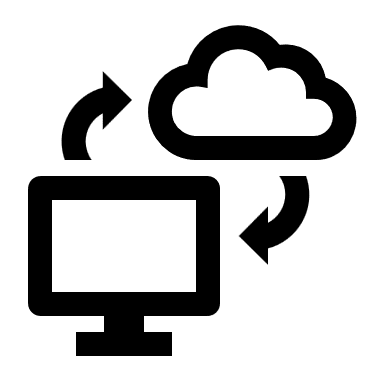 Cloud computing is the on-demand delivery of compute power, database, storage, applications, and other IT resources via the internet with pay-as-you-go pricing.

Amazon, 2019
[Speaker Notes: 3. WORKING IN THE CLOUD Whether you are using it to run applications that share photos to millions of mobile users or to support business critical operations, a cloud services platform provides rapid access to flexible and low cost IT resources. With cloud computing, you don’t need to make large upfront investments in hardware and spend a lot of time on the heavy lifting of managing that hardware. Instead, you can provision exactly the right type and size of computing resources you need to power your newest idea or operate your IT department. You can access as many resources as you need, almost instantly, and only pay for what you use. Cloud computing is based on resource pooling: companies serve a large number of customers using multitenancy systems, in which different resources are dynamically allocated and de-allocated according to demand. From the user’s end, it is not possible to know where the resource actually resides. 3.1 Benefits of working in the cloud ▪ Broad range technology frees up resources. Cloud services make it easy and fast to access a broad range technology such as compute, storage, databases, analytics, machine learning, and many other services on an as-needed basis. Helps companies focus IT resources on developing applications and transform customer experiences rather than managing infrastructure and data centers. ▪ Economical: Using the cloud allows you to trade capital expense (data centers, physical servers, etc.) for variable expense; you pay only for the service or the space you use. ▪ Accessible: The cloud allows access across a wide range of platforms and devices making resources more accessible and also more reliable. If the office network goes down, data are backed up to the cloud and still available on a tablet, for example. ▪ Scalable: The cloud’s ability to scale up or down means your company doesn’t have to hoard data or computing capacity for the rare instances where demand spikes. On-demand scalability is sometimes better expressed as elasticity. ▪ Security and risk management Setting up strategies to overcome cyber attacks, power outages or equipment failure, is difficult, and expensive. Having the data stored in cloud infrastructure will allow your organization to recover from disasters faster]
“The secret to success is to do the common thing uncommonly well.”
John D. Rockefeller Jr.
Google Workspace Resources
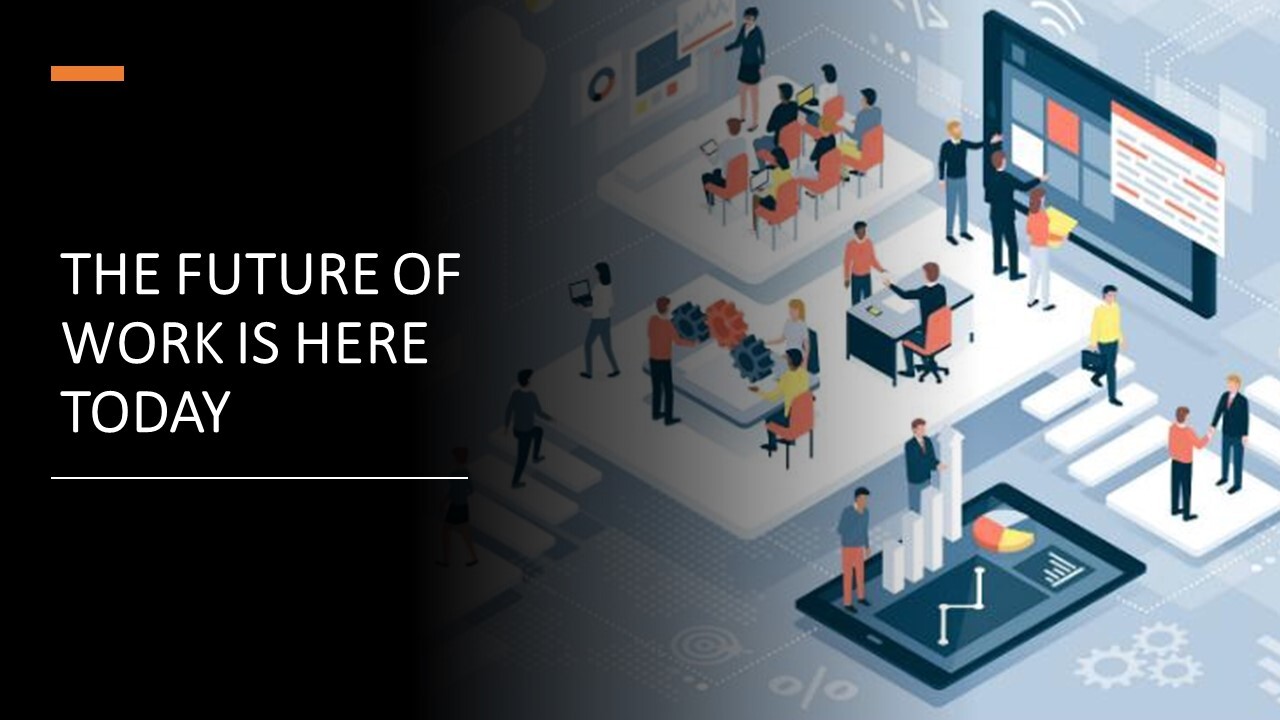 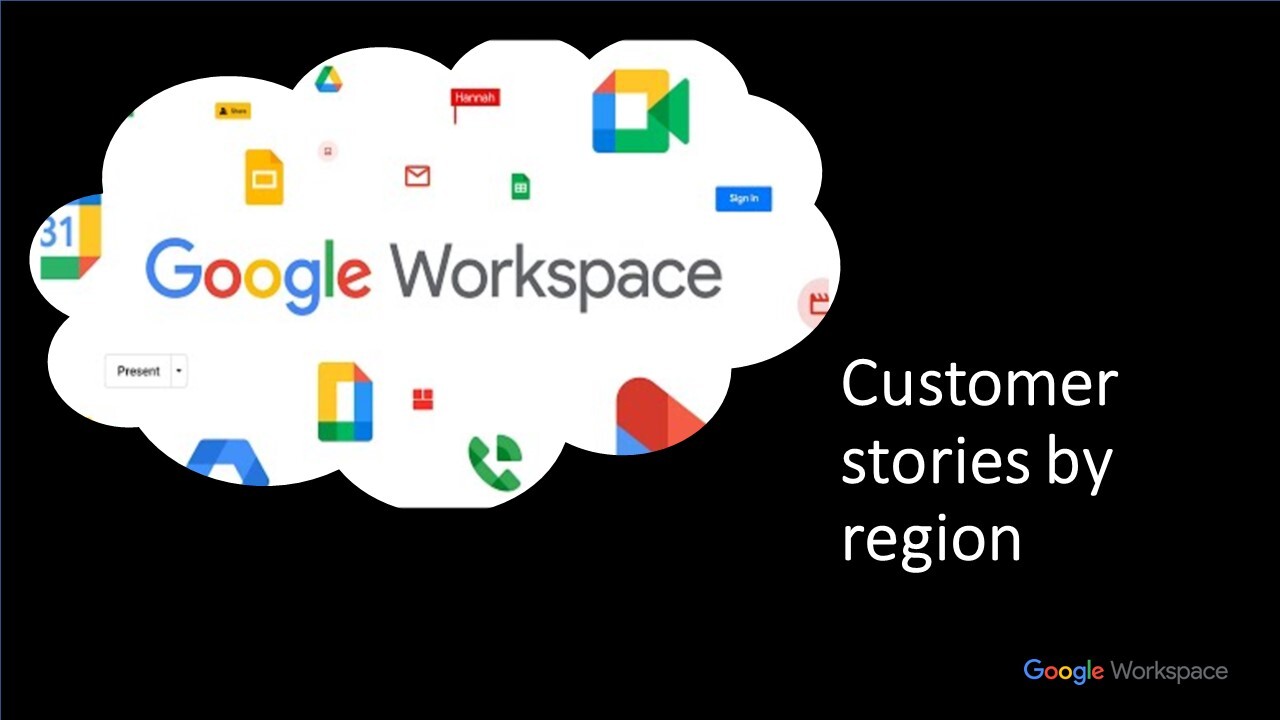 Learning nugget 2
Learning nugget 1
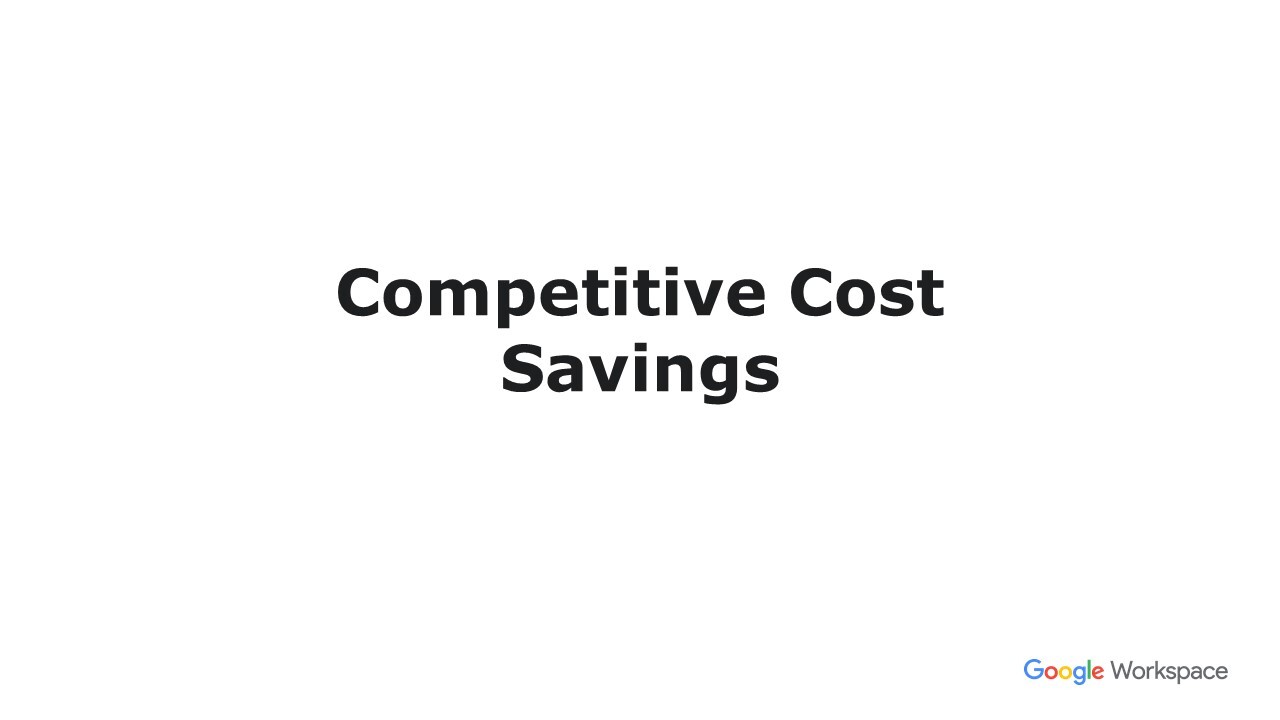 Learning nugget 3
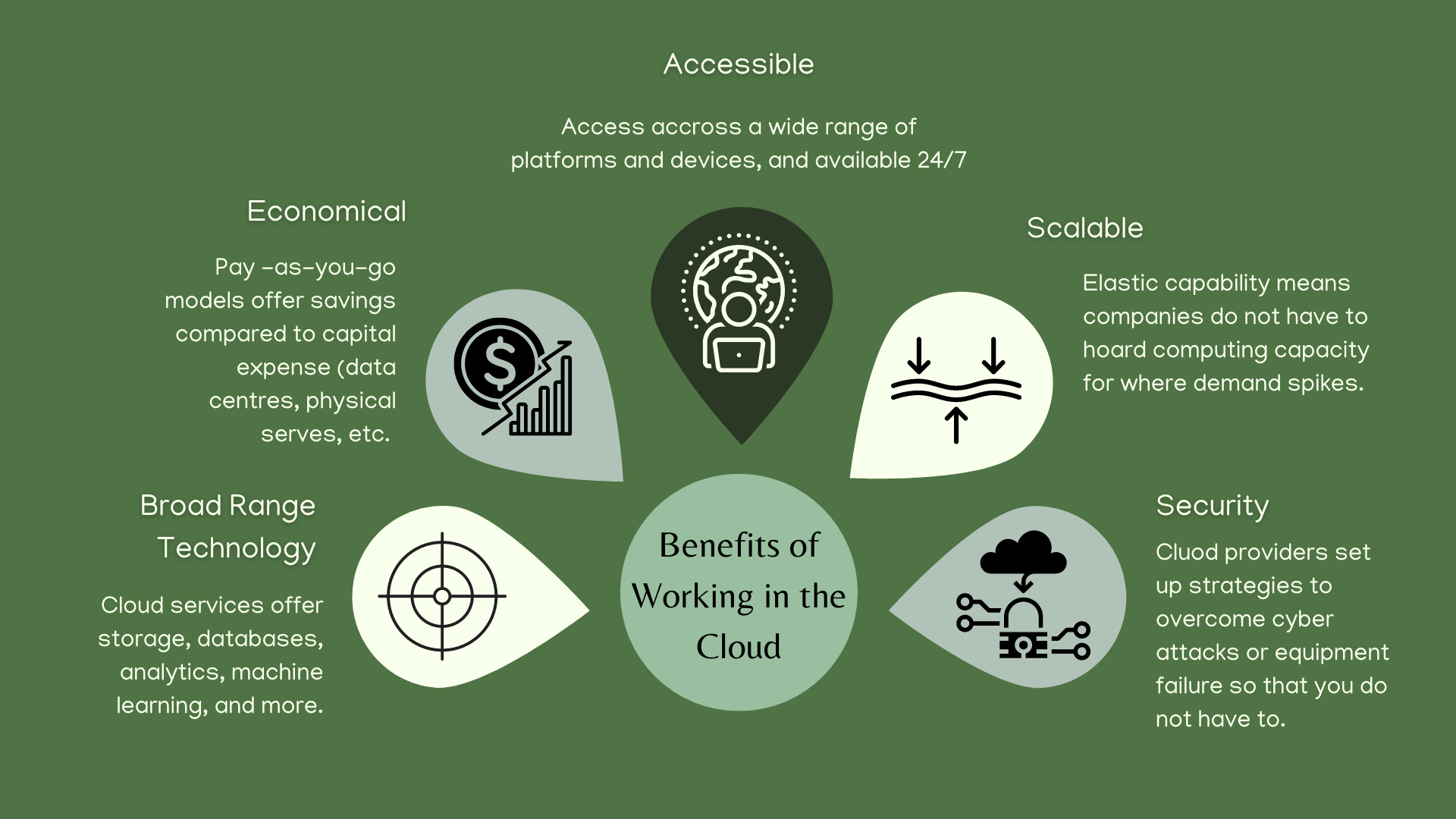 [Speaker Notes: How to choose how to store your data? When it comes to storing data, there is no 'one-size-fits-all' solution. Businesses must understand the amount and type of data they have along with the motivation behind storing the information. WHO needs access to which type of information? How often and how fast do we need to access the data? • When setting up processes, identify the organization's most important data and prioritize storage management resources appropriately. email may be a company's top priority, but storing and archiving email data for one particular group, say the executives, may be more critical than other groups • "Save money by only using your fastest storage, like SSD, for data that you actively use, and utilize less expensive platforms, like the cloud, to store your archival or backup data," WHAT type of data do we need to store? • Might we need to combine different data sets in the future?
HOW MUCH data do we have and by how much will it grow in the future? • Don't store redundant data. Many companies capture and store redundant data. This used to be a less of a problem when disk was expensive, but with capacity being more reasonably priced, the tendency is to store everything. HOW LONG do we need to store the data? • A data retention policy is a necessity for both internal data governance and legal compliance. Some of your data must be retained for many years, while other data may only be needed for days." HOW SECURE does the data need to be? What regulatory requirements need to be adhered to? • Have a disaster recovery plan. Whichever method or methods of backup you use, be sure to test them and be sure you can recover your data.]
Challenges of Working in the Cloud
Migration: Migrating big data to the cloud presents various hurdles which require a concerted effort from managers and IT leaders.

Less Direct Control over Data: Storing data remotely and using a third-party’s security and compliance protocols can be a big organizational change.

Network Dependency and Latency: The availability of the data is highly reliant on network connection to the internet.
[Speaker Notes: Challenges of working in the cloud ▪ Migration. Migrating big data to the cloud presents various hurdles which require a concerted effort from managers and IT leaders. ▪ Less Direct Control over Data. Storing data remotely and using a third-party’s security and compliance protocols can be a big organizational change and may cause some discomfort. Understand and evaluate the provider’s protocols so you know what your roles and obligations are. ▪ Network dependency and latency. The availability of the data is highly reliant on network connection to the internet. The issue of latency (delays) in the cloud environment could come into play given the volume of data that’s being transferred, analyzed, and processed at any given time.]
Who Are the Principal Cloud Providers?
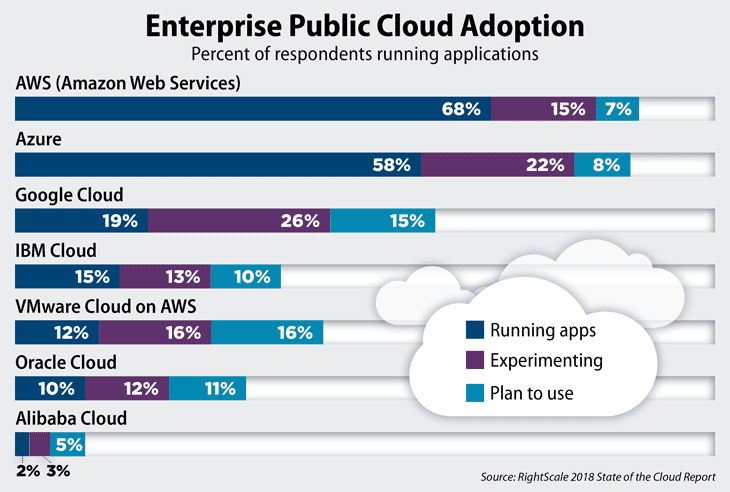 Enterprise Public Cloud Adoption (% of respondents running applications)
Who Are the Principal Cloud Providers?
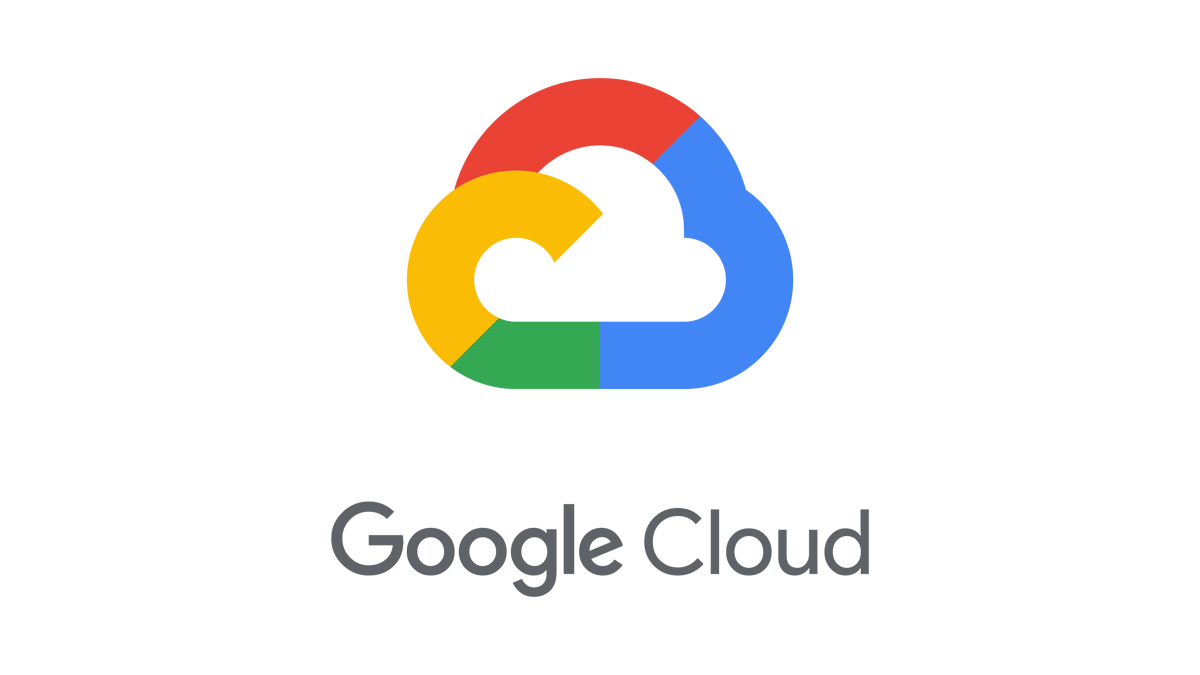 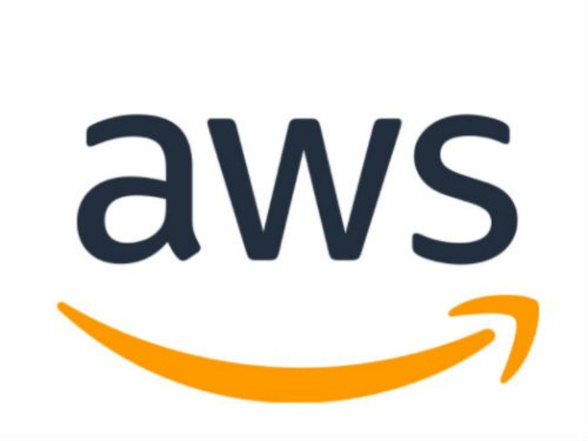 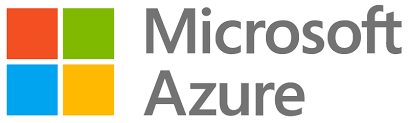 Vast tool set that continues to grow

Deepest capabilities for governing a large number of users and resources

Focus on public cloud rather than hybrid cloud or private cloud
Technical expertise

Industry-leading tools in artificial intelligence, machine learning and data analytics

Lacks strong enterprise focus
Capable cloud infrastructure

Strong enterprise background (and Windows support)

Hybrid cloud
Source: Harvey & Patrizio, Datamation, 2019
[Speaker Notes: WHO ARE THE PRINCIPAL CLOUD PROVIDERS? There are many providers of cloud services for big data but we focus on the big three. Amazon is dominant. In a 2018 report, Synergy Research Group noted that spending on cloud infrastructure services jumped an astounding 51 percent over the prior year's quarter, noting: "AWS worldwide market share has held steady at around 33% for twelve quarters now, even as the market has almost tripled in size." 4 Datamation’s overview states: ▪ Amazon Web Services – With a vast tool set that continues to grow exponentially, Amazon’s capabilities are unmatched. Yet its cost structure can be confusing, and its singular focus on public cloud rather than hybrid cloud or private cloud means that interoperating with your data center isn't AWS's top priority. 
Microsoft Azure – A close competitor to AWS with an exceptionally capable cloud infrastructure. If you’re an enterprise customer, Azure speaks your language – few companies have the enterprise background (and Windows support) as Microsoft. Azure knows you still run a data center, and the Azure platform works hard to interoperate with data centers; hybrid cloud is a true strength. ▪ Google Cloud – A well-funded underdog in the competition, Google entered the cloud market later and doesn't have the enterprise focus that helps draw corporate customers. But its technical expertise is profound, and its industry-leading tools in deep learning and artificial intelligence, machine learning and data analytics are significant advantages.]
Choosing the Right Tech Solutions
HAVING THE RIGHT TEAM INVOLVED
Choosing the Right Tech Solutions
Define clear business goals in the initial phase of the selection process, to ensure the level of success or failure can be properly measured.
[Speaker Notes: CHOOSING THE RIGHT TECH SOLUTION A four-step model is recommended, but it will be strengthened by the involvement of the right people. WHO should form part of committee and take the decision? The ideal committee format would include. • someone very familiar with the functional requirements and mission of your organization (perhaps a teacher, administrator, instructional supervisor, or division head) • someone very familiar with current system capabilities (perhaps a technical support person) • someone who has been through a system implementation process before, ideally within the organization (perhaps a seasoned staff member) Be aware that most software related projects are not only influenced by the “objective” criteria, but by subjective factors. Eg. • Personal preferences of project leaders, influential external advisors or company management; • Software vendors or systems integrators who are well established in the company; • Time and budget constraints in the selection process itself Understand the costs of the data infrastructure with a reference to the cost of cloud services and be able to simulate estimations.]
Choosing the Right Tech Solutions
Create a list of criteria and weight them according to needs. The list could include data sources, user interface, report development and more. ‘Must-have’ features should be identified and prioritized over ‘nice-to-have’ features  and key evaluation points are: 

Human resource capabilities
long term value
security and compliance
[Speaker Notes: CHOOSING THE RIGHT TECH SOLUTION A four-step model is recommended, but it will be strengthened by the involvement of the right people. WHO should form part of committee and take the decision? The ideal committee format would include. • someone very familiar with the functional requirements and mission of your organization (perhaps a teacher, administrator, instructional supervisor, or division head) • someone very familiar with current system capabilities (perhaps a technical support person) • someone who has been through a system implementation process before, ideally within the organization (perhaps a seasoned staff member) Be aware that most software related projects are not only influenced by the “objective” criteria, but by subjective factors. Eg. • Personal preferences of project leaders, influential external advisors or company management; • Software vendors or systems integrators who are well established in the company; • Time and budget constraints in the selection process itself Understand the costs of the data infrastructure with a reference to the cost of cloud services and be able to simulate estimations.]
Choosing the Right Tech Solutions
Identify a longlist of possible vendors before narrowing them down to a shortlist of 3-5 products to help in the final decision.
[Speaker Notes: CHOOSING THE RIGHT TECH SOLUTION A four-step model is recommended, but it will be strengthened by the involvement of the right people. WHO should form part of committee and take the decision? The ideal committee format would include. • someone very familiar with the functional requirements and mission of your organization (perhaps a teacher, administrator, instructional supervisor, or division head) • someone very familiar with current system capabilities (perhaps a technical support person) • someone who has been through a system implementation process before, ideally within the organization (perhaps a seasoned staff member) Be aware that most software related projects are not only influenced by the “objective” criteria, but by subjective factors. Eg. • Personal preferences of project leaders, influential external advisors or company management; • Software vendors or systems integrators who are well established in the company; • Time and budget constraints in the selection process itself Understand the costs of the data infrastructure with a reference to the cost of cloud services and be able to simulate estimations.]
Activity
A small consulting business which wishes to update its cloud system. 

Consult online cloud based services and justify choice on need and price. Consult the main providers but also look into more alternative or niche products/services.
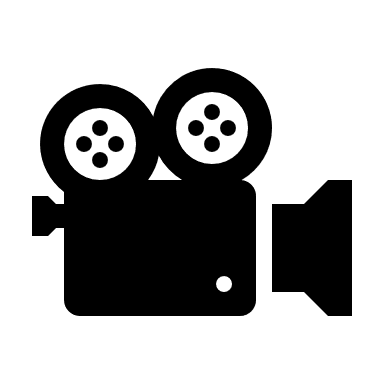 Driving student success with Google Cloud
https://www.youtube.com/watch?v=hZLBcHYrIU4
Data Interpretation and Use
The efficient translation of data insights into actions that support business growth.

What does it take to be a data-driven company?
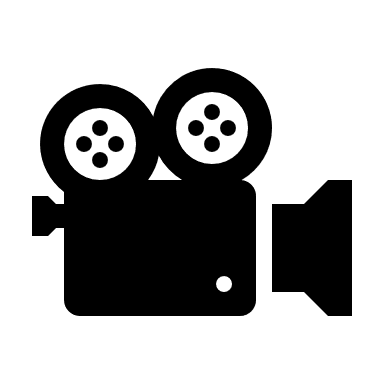 Industrial revoluton
https://www.ted.com/talks/vidas_raudonis_why_we_should_not_be_afraid_of_industrial_revolution
Data Interpretation and Use
DISCUSS 
Enable open conversations around the insights to develop a shared understanding of their relationship to business growth.
SHARE
Present data in a meaningful way to the right people.
EVALUATE AND ADJUST 
If needed, take action on how to improve the data quality and overall data strategy.
DECIDE
Evaluate regarding which insights to act on and the appropriate strategies.
IMPLEMENT
Act quickly to implement the data-driven decisions so as to maximize competitive advantage.
[Speaker Notes: . DATA INTERPRETATION AND USE Having data is not enough. Analyzing data is not enough. It is vital to translate the insights gained from data into actions that support business growth. As with any good strategy, knowing when and how to apply it, when to change it, and how to measure its success are all critical for organizations to move from being ones that do data, to being truly data-driven. The cycle of using data is ongoing – it doesn’t just stop when the insights are presented but require in-depth discussion. Analysing the data is a starting point, not an endpoint. In which chart is there a bigger difference? Data use arises from science, but it is also an art. Data is objective, but it can be presented subjectively. Given that data visualization is so important for making sense of large data and for driving decisions, it is important to understand how to go about it.]
Data Interpretation and Use
The efficient translation of data insights into actions that support business growth.

The importance of data visualization.
Data Interpretation and Use
Question: Which way of displaying the data is most effective?








SOURCE: Schusterman Family Foundation, The Data Playbook.
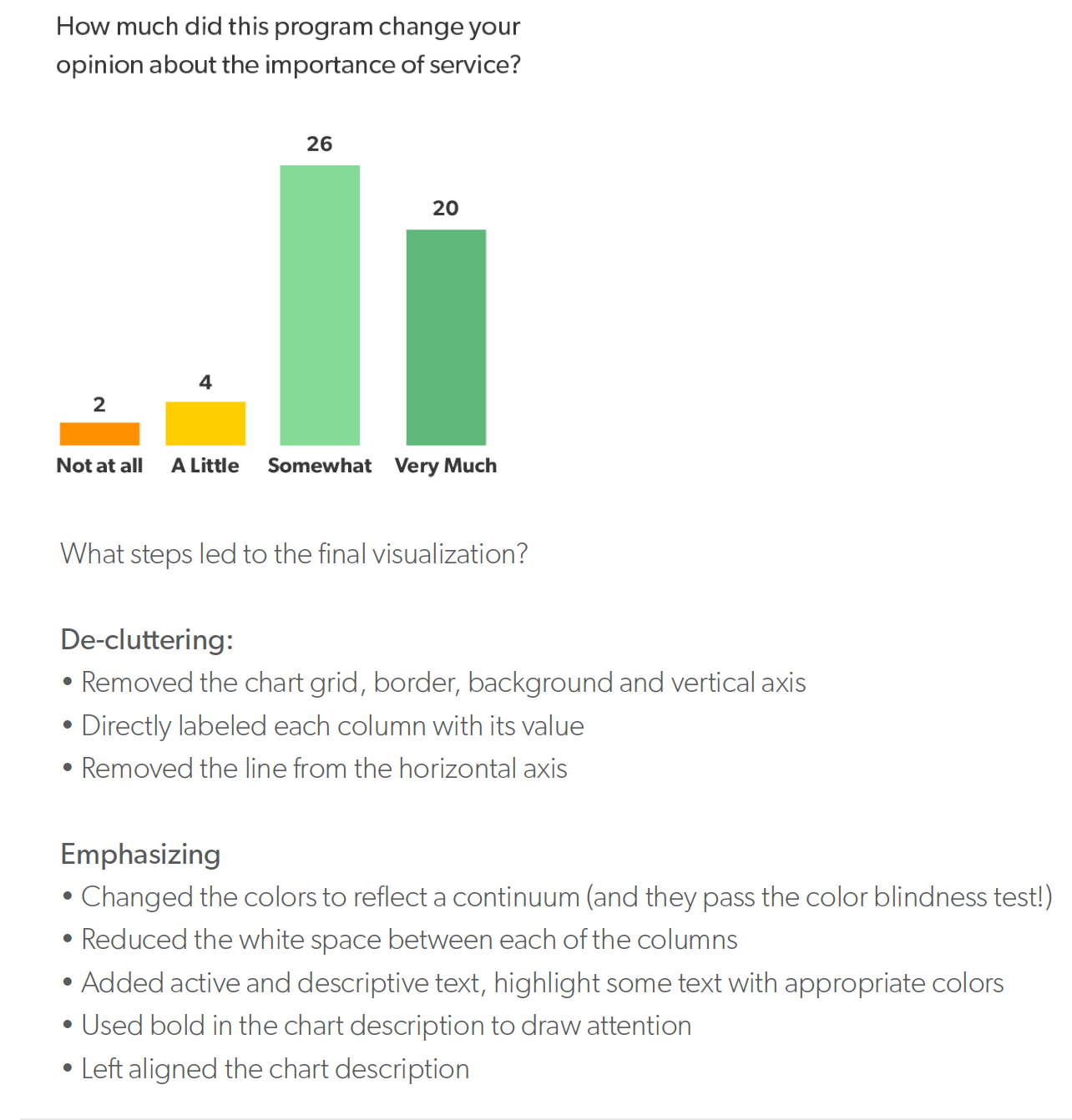 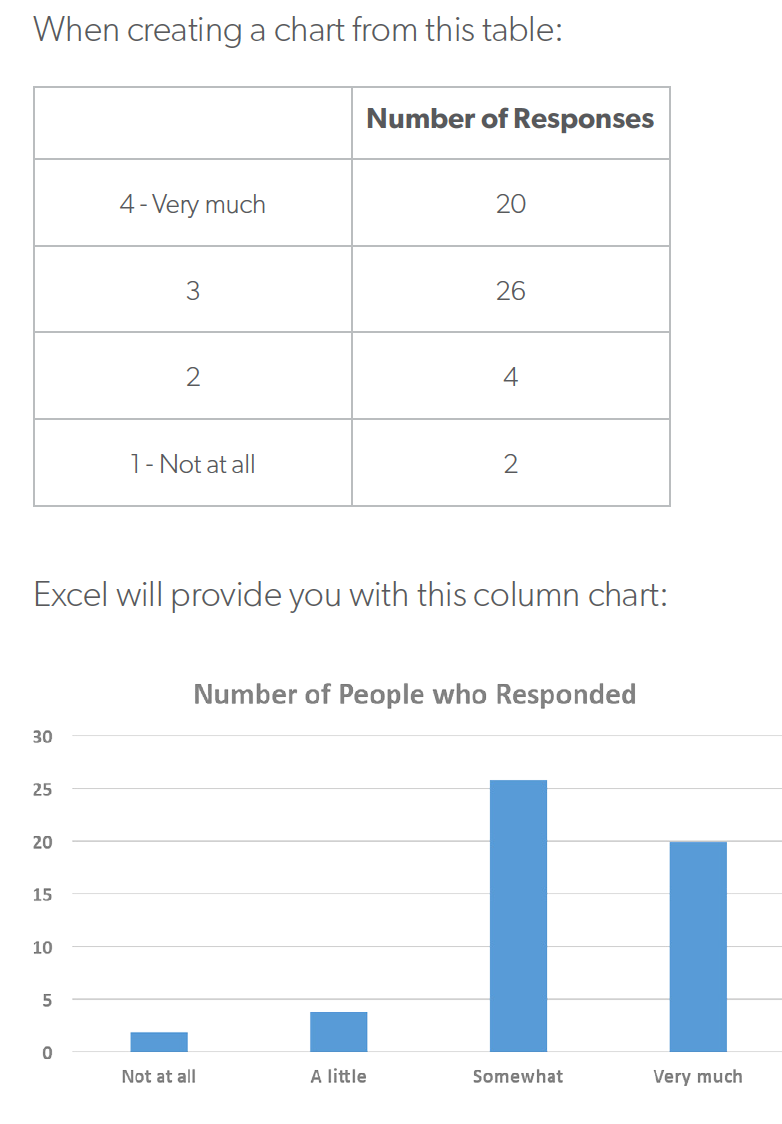 [Speaker Notes: Which way of displaying the data is most effective? You have to think about how you communicate data for your purposes AND how to communicate it clearly so your message is understood. In this example, the coloured chart is the easiest to understand. What changed? The original blue chart was “decluttered” – the axis and labels were removed and the blank space reduced. Then salient details were “emphasized” – the colours were added to reflect a continuum of responses and the numbers were added to show relative values. 

Conclusion: Any time you use data to convey something, you are essentially telling a story. It might be in a quarterly presentation for your board, in a formal program evaluation report, in an annual report to constituents. Storytelling with data is powerful, and it comes with an ethical imperative. Data can be easily manipulated to tell a story that is not there, or to minimize a story that is. It is important to start with the data and let it tell you the story, instead of crafting your story ahead of time and only selecting the data that supports it. For example, if you present a summary of a program evaluation that only highlights the successes and aspects of your service that people liked, and does not include the components that came up short and revealed areas for improvement, you are not telling the full story]
03
Data Governance, Security & Privacy
Data Security
Source: https://www.europeanfiles.eu/industry/education-as-a-tool-against-cybercrime
Types of Threats
Malware
DDos
Malicious software designed to damage, disrupt, or control networks, computers or data.
(Ransomware, spyware, adware, bots, trojans.)
Viruses and worms
Hacking
Access attacks
Distributed Denial of Service: disrupting a service or network by overwhelming the target or its surrounding infrastructure with a flood of Internet traffic.
Code that infects computers through security failures and replicates itself.
Hackers infiltrate networks and computers more easily as more data becomes interconnected.
Exploiting compromised digital certificates and passwords to access networks.
Source: https://securitytrails.com/blog/top-10-common-network-security-threats-explained
Why Does Security Matter?
An incident in which sensitive or otherwise protected information is accessed without authorization.
Fines & Lawsuits
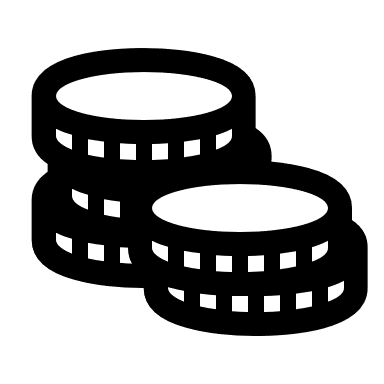 Lower Customer Satisfaction
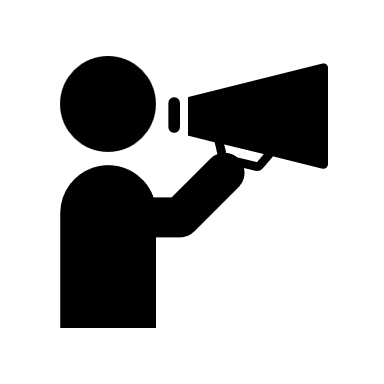 Financial Cost
Reputational Damage
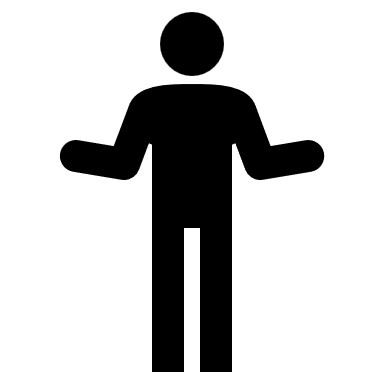 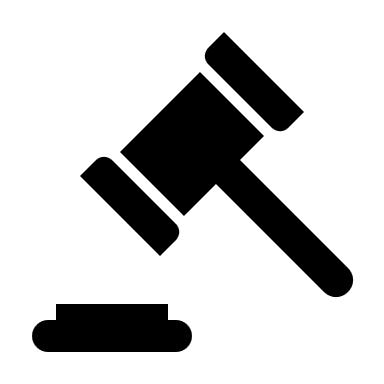 Data Privacy: Why Does It matter?
Limits on Power
Essential Freedoms
Right to Second Chance
Privacy nurtures the ability to learn from our mistakes, to grow and improve without being shackled to the mistakes of our past.
Privacy is a limit on government power, as well as the power of private sector companies. In the wrong hands, personal data can be used to cause us great harm.
Privacy is key to freedom of thought, expression and protects our ability to associate with other people. Privacy is a critical component of a democratic society.
Source: https://teachprivacy.com/10-reasons-privacy-matters/
[Speaker Notes: Why does Privacy matter? 1. Limit on Power. Privacy is a limit on government power, as well as the power of private sector companies. The more someone knows about us, the more power they can have over us. Personal data is used to make very important decisions in our lives. Personal data can be used to affect our reputations; and it can be used to influence our decisions and shape our behavior. It can be used as a tool to exercise control over us. And in the wrong hands, personal data can be used to cause us great harm.3 2 Freedoms. Privacy is key to freedom of thought and expression and helps protect our ability to associate with other people. A key component of freedom of association is the ability to do so with privacy if one chooses. Privacy is a critical component of a democratic society. 3. Rights to a Second Chance Many people are not static; they change and grow throughout their lives. There is a great value in the ability to have a second chance, to be able to move beyond a mistake, to be able to reinvent oneself. Privacy nurtures this ability. It allows people to grow and mature without being shackled with all the foolish things they might have done in the past Data protection is different to data privacy ▪ Privacy is a complicated issue relating to rights and freedoms enshrined under law. Data protection is different to data privacy. Protection is about securing data against unauthorized access.]
DATA PROTECTION IS DIFFERENT TO DATA PRIVACY
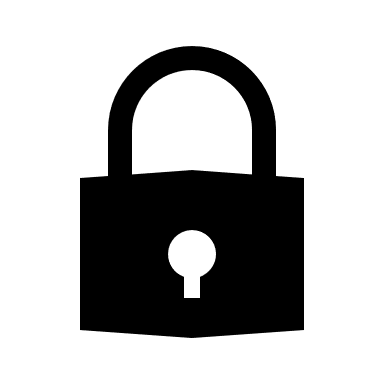 Is about securing data against unauthorized access. 

It is a technical issue that requires security measures to protect data from compromise by external attackers and malicious insiders.
Relates to rights and freedoms enshrined under law. 

It is a legal issue that concerns how data is collected, shared and used.

Technology alone cannot ensure the privacy of personal data
[Speaker Notes: Data privacy is about authorized access — who has it and who defines it. Data protection is essentially a technical issue, whereas data privacy is a legal one. ▪ Technology alone cannot ensure the privacy of personal data. Most privacy protection protocols are still vulnerable to authorized individuals who might access the data. The burden on these authorized individuals is, above all, about privacy law, not technology.]
Data Privacy: EU General Data Protection Regulation
Under the General Data Protection Regulation (EU) 2016/679, Personal data shall be: 

processed lawfully, fairly and in a transparent

collected for specified, explicit and legitimate purposes and not further processed in a manner that is incompatible with those purposes

adequate, relevant and limited to what is necessary in relation to the purposes for which they are processed
[Speaker Notes: GDPR ▪ GDPR is a regulation in EU law on data protection and privacy for all individual citizens of the European Union (EU) and the European Economic Area (EEA). It also addresses the transfer of personal data outside the EU and EEA areas.4 ▪ It’s objective is to hold companies accountable for safeguarding the personal data increasingly swept up in today’s digital world ▪ It falls to national regulators—in Britain, the Information Commissioner’s Office—to enforce the rules for companies within their jurisdiction. ▪ Penalties: Under GDPR, regulators can fine a company as much as 4% of annual sales, though most fines so far have been far smaller, typically less than $1 million.]
Data Privacy: EU General Data Protection Regulation
Under the General Data Protection Regulation (EU) 2016/679, Personal data shall be (cont.): 

accurate and, where necessary, kept up to date

kept in a form which permits identification of data subjects for no longer than is necessary
[Speaker Notes: GDPR ▪ GDPR is a regulation in EU law on data protection and privacy for all individual citizens of the European Union (EU) and the European Economic Area (EEA). It also addresses the transfer of personal data outside the EU and EEA areas.4 ▪ It’s objective is to hold companies accountable for safeguarding the personal data increasingly swept up in today’s digital world ▪ It falls to national regulators—in Britain, the Information Commissioner’s Office—to enforce the rules for companies within their jurisdiction. ▪ Penalties: Under GDPR, regulators can fine a company as much as 4% of annual sales, though most fines so far have been far smaller, typically less than $1 million.]
Data Privacy: EU General Data Protection Regulation
Under the General Data Protection Regulation (EU) 2016/679, Personal data shall be (cont.): 

processed in a manner that ensures appropriate security of the personal data, including protection against unauthorized or unlawful processing and against accidental loss, destruction or damage, using appropriate technical or organisational measures.
[Speaker Notes: GDPR ▪ GDPR is a regulation in EU law on data protection and privacy for all individual citizens of the European Union (EU) and the European Economic Area (EEA). It also addresses the transfer of personal data outside the EU and EEA areas.4 ▪ It’s objective is to hold companies accountable for safeguarding the personal data increasingly swept up in today’s digital world ▪ It falls to national regulators—in Britain, the Information Commissioner’s Office—to enforce the rules for companies within their jurisdiction. ▪ Penalties: Under GDPR, regulators can fine a company as much as 4% of annual sales, though most fines so far have been far smaller, typically less than $1 million.]
GDPR
Art. 4 (1). Personal data are any information which are related to an identified or identifiable natural person. Different pieces of information, which collected together can lead to the identification of a particular person, also constitute personal data.
[Speaker Notes: Personal data shall be: • processed lawfully, fairly and in a transparent (‘lawfulness, fairness and transparency’); • collected for specified, explicit and legitimate purposes and not further processed in a manner that is incompatible with those purposes; (‘purpose limitation’); • adequate, relevant and limited to what is necessary in relation to the purposes for which they are processed (‘data minimisation’); • accurate and, where necessary, kept up to date (‘accuracy’); • kept in a form which permits identification of data subjects for no longer than is necessary for the purposes for which the personal data are processed (‘storage limitation’); • processed in a manner that ensures appropriate security of the personal data, including protection against unauthorised or unlawful processing and against accidental loss, destruction or damage, using appropriate technical or organisational measures (‘integrity and confidentiality’).]
GDPR
In Case of Breach:
Notify the supervisory authority at the latest within 72 hours after having become aware of the breach.
Inform all those individuals affected if the data breach poses a high risk.
[Speaker Notes: Personal data shall be: • processed lawfully, fairly and in a transparent (‘lawfulness, fairness and transparency’); • collected for specified, explicit and legitimate purposes and not further processed in a manner that is incompatible with those purposes; (‘purpose limitation’); • adequate, relevant and limited to what is necessary in relation to the purposes for which they are processed (‘data minimisation’); • accurate and, where necessary, kept up to date (‘accuracy’); • kept in a form which permits identification of data subjects for no longer than is necessary for the purposes for which the personal data are processed (‘storage limitation’); • processed in a manner that ensures appropriate security of the personal data, including protection against unauthorised or unlawful processing and against accidental loss, destruction or damage, using appropriate technical or organisational measures (‘integrity and confidentiality’).]
Data Ethics
Consent
Data sharing
Algorithmic bias
Strong ethical practices preclude sharing data without the consent but the effective use of data demands that it should be shared. Addressing the issues and mitigating risk associated with sharing data is vital.
Consent is no longer a one-off decision but an on-going issue to be carefully monitored. The mechanisms for withdrawing consent should be as easy as those for giving consent.
Data can often contain hidden biases, produced by systematic and repeatable errors in a computer system. These can create unreliable or unfair outcomes.
Source: https://www.bpe.co.uk/services/need/data-protection-the-gdpr/brilliantly-simple-guide-to-the-gdpr/explaining-what-is-meant-by-consent/
[Speaker Notes: The power of data is so large and can have such a big effect on our lives that we should imagine data not as Is and Os but as a digital soul. The concept of a ‘digital soul’ was described as the electronic representation of yourself. Creating a model for ownership and control of this idea is the big challenge to companies that hold data, as well as individuals and regulators Lessig’s Pathetic dot The pathetic dot theory or the New Chicago School theory was introduced by Lawrence Lessig in a 1998 article and popularized in his 1999 book, Code and Other Laws of Cyberspace. It is a socioeconomic theory of regulation.6 It discusses how lives of individuals (the pathetic dots in questions) are regulated by four forces: the law, social norms, the market, and architecture (technical infrastructure). The theory highlights how computer code is just one of the regulatory modalities that can alter behaviour, and so understanding other mechanisms such as the law, norms and ethics is vital for building technologies that do not result in unwanted behaviour. Data ethics is about going beyond the legislation and understanding how markets, norms and code interact to ensure we are ethical in our use of individual’s data. We must go beyond compliance, to using data in the best possible way for everyone involved.]
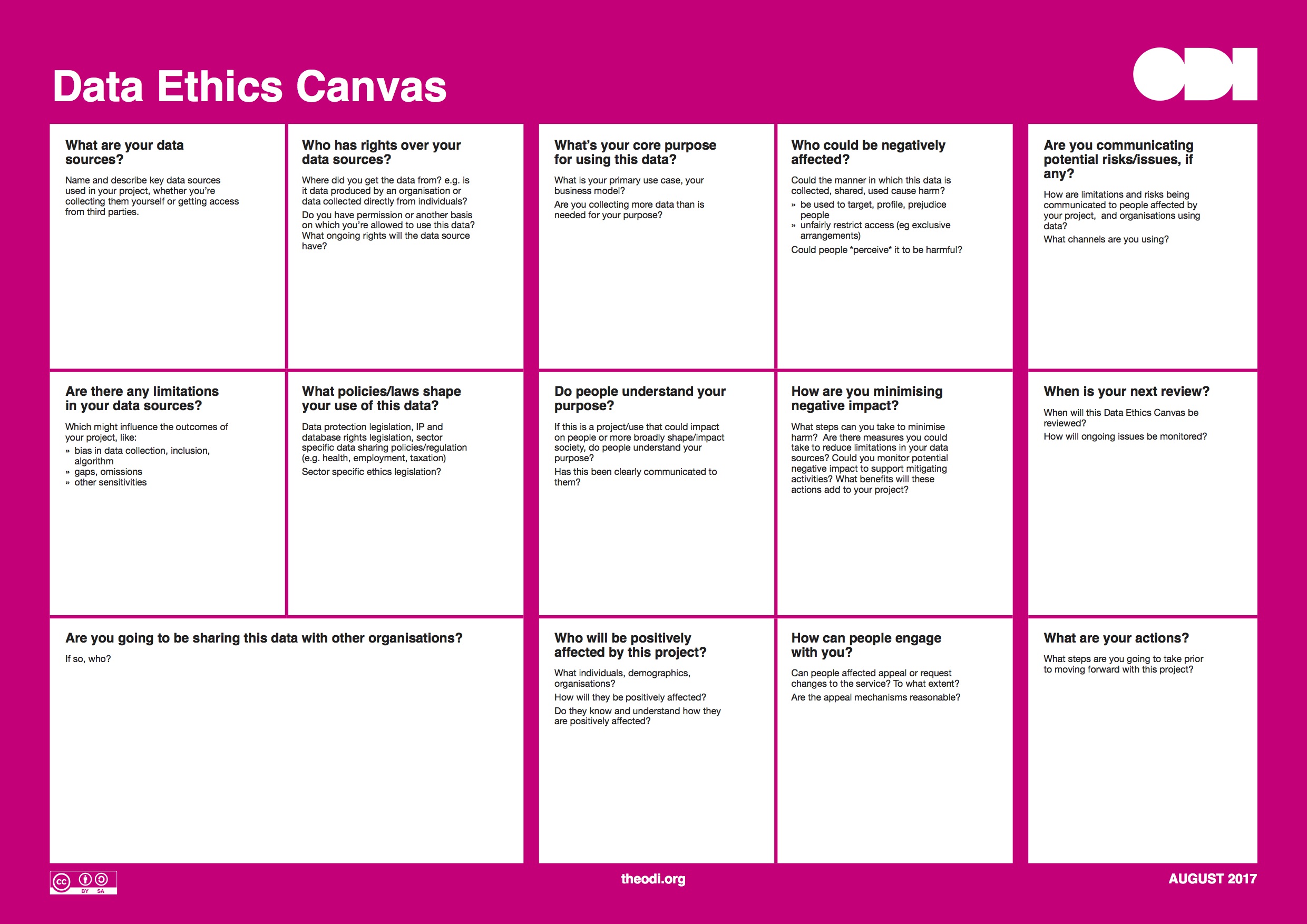 Download and use this tool: https://theodi.org/article/data-ethics-canvas/
“If your ship doesn’t come in, swim out to meet it.”
Jonathan Winters
Information Governance
“A set of rules and guidance to how data or information is handled within an organization. An information governance strategy should specify the decision rights and an accountability framework which encourage desirable behaviour in the valuation, creation, storage, use, archival and deletion of information.”
[Speaker Notes: GDPR ▪ GDPR is a regulation in EU law on data protection and privacy for all individual citizens of the European Union (EU) and the European Economic Area (EEA). It also addresses the transfer of personal data outside the EU and EEA areas.4 ▪ It’s objective is to hold companies accountable for safeguarding the personal data increasingly swept up in today’s digital world ▪ It falls to national regulators—in Britain, the Information Commissioner’s Office—to enforce the rules for companies within their jurisdiction. ▪ Penalties: Under GDPR, regulators can fine a company as much as 4% of annual sales, though most fines so far have been far smaller, typically less than $1 million.]
Information Governance
The goals are to:
Source: Logan 2010, quoted in Rising, Kristensen, Tjerrild-Hansen, 2014
[Speaker Notes: Data breaches are serious, and customers themselves demand ever better attention to data ethics, so we need to take data governance seriously. Companies need an emergency plan, but prevention is better than cure. There is no one-size-fits-all solution.]
Information Governance: What does an Information Governance Strategy look like?
Composition of
Antecedents (Enablers)
Consequences
Information Governance
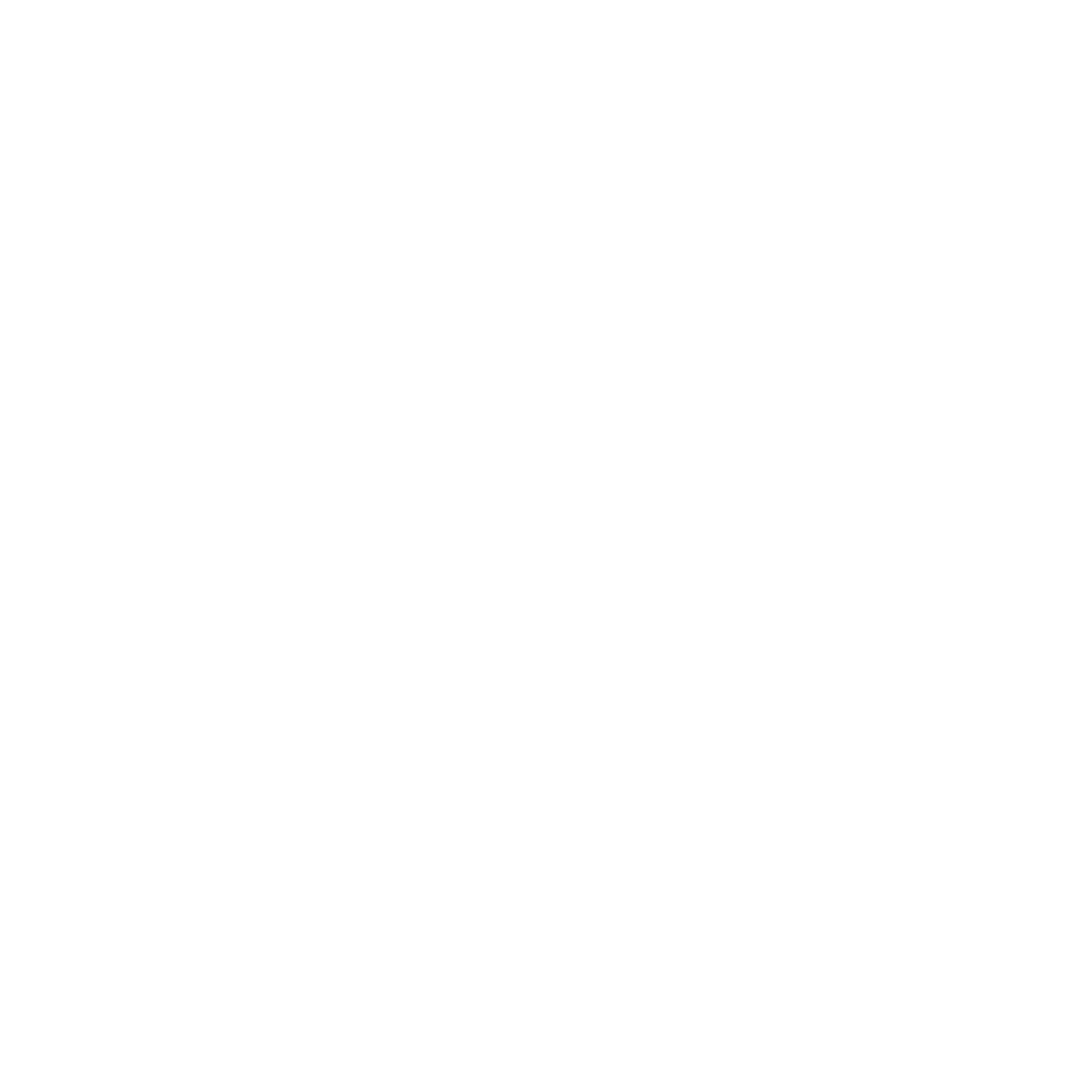 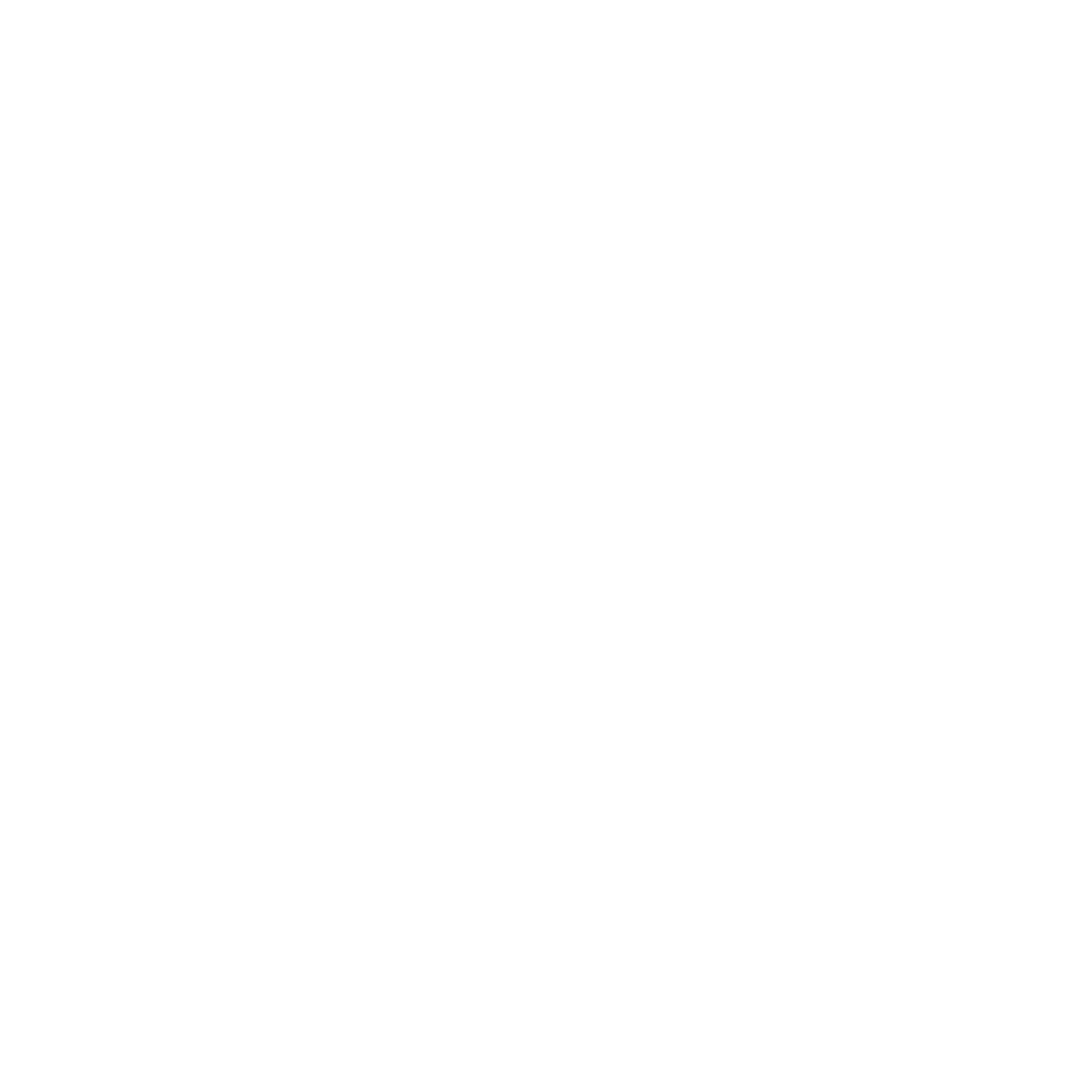 • Film performance –      
   Intermediate level
• Risk mitigation
Structural Practices
• Policy-Setting procedures
• Oversight mechanisms
• Data ownership responsibilities

Procedural (Life Cycle) practices
• Enforce retention/archiving
• Apply backups practices
• Establish and monitor access
• Classify information by value
• Service levels for data protection
• Monitor costs via chargebacks
• Migration between storage tiers

Relational Practices
• Users education
• Communications/idea exchange
Organisation/IT Strategy
Organisation/IT Structure
IT Standardisation
IT Culture (Promotes IT use)
Industry Regulations
Information Growth Rate
Overview of composition and context for the Information Governance concept (Tallon etal. 2013b)
Antecedents (Inhibitors)
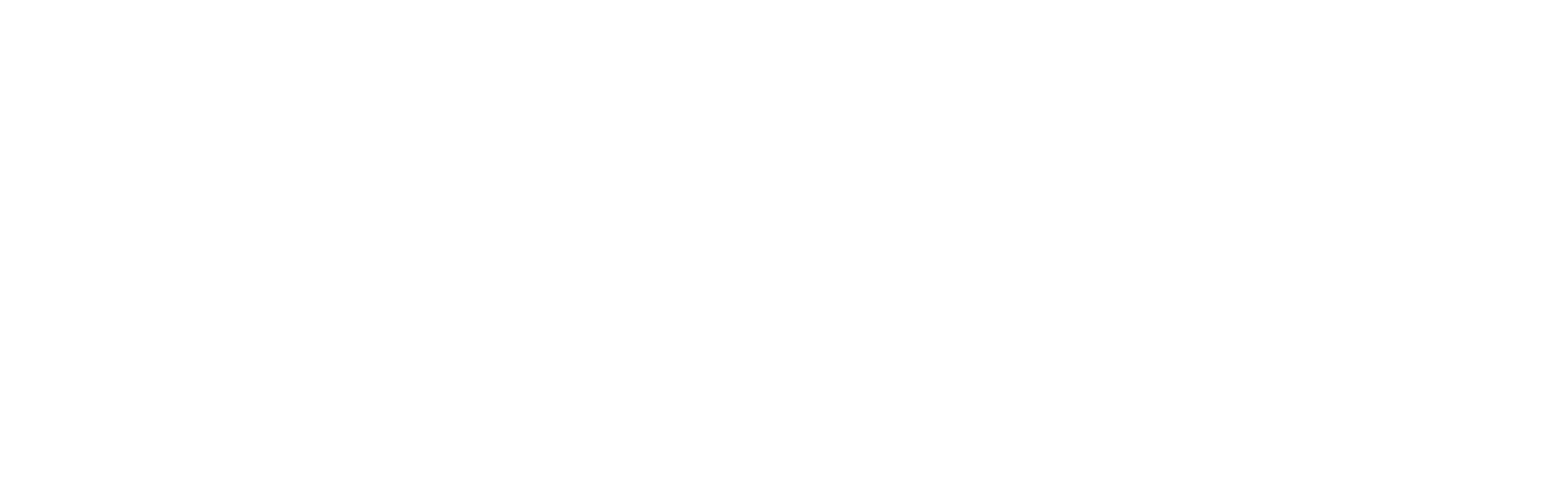 Product Complexity/Mix
Legacy IT Systems
IT Culture (Packrat Mentality)
[Speaker Notes: Definition: “… specification of decision rights and an accountability framework to encourage desirable behavior in the valuation, creation, storage, use, archival and deletion of information.” (Logan, 2010). In order words, it comprises a set of rules and guidance to how data or information is handled within an organization. (Quoted in Rising, Kristensen, Tjerrild-Hansen, 20148 ) Goals 1. maximize the value of information to the organization by ensuring that information is reliable, secure, and accessible for decision making 2. protect information so that its value to the organization is not diminished through technology or human error, loss of timely access, inappropriate use, or misadventure. Why is it information governance and not data governance? “Simply put, data refers to raw, unorganized facts. Think of data as bundles of bulk entries gathered and stored without context. Once context has been attributed to the data by stringing two or more pieces together in a meaningful way, it becomes information.”]
Information Governance: Building an Information Governance Strategy
SENIOR LEADERSHIP

Develop a clear, written strategy that is shared with all staff .
 This should be based on a risk assessment and data ethics policy. 
Offer regular guidance on data protection and ethics are up to date and implement policies correctly.
IT PERSON
DATA LEADER
Test your security measures frequently according to a pre-established calendar
Be prepared for the possibility of ransomware attacks with a written policy to guide the response.
Keep your systems and software up to date and dispose of old equipment securely. 
Establish a policy for backups including how often and where to store them.
Ensure staff use strong passwords.  
Use a firewall as a protective measure.
Information Governance: Risk Assessment
[Speaker Notes: A risk assessment helps you understand the areas you need to protect, those where you could be most vulnerable and potential worst-case scenarios. Start by auditing the data and information you hold that is most valuable. Then look at how you store this data, who has access to it and how it’s protected by technology and processes, to understand where you could be most at risk. If you’re not confident carrying out a risk assessment, then you might want to consider hiring an expert to do this for you. An effective response plan should include the following elements: • Your legal response: You need to outline how you’ll handle the legal aspects of the breach, for example informing the Information Commissioner’s Office (ICO) of the issue and defending your business against any claims of negligence. • Handling media queries: Your business could be the focus of media attention following a breach, so be ready to handle all external communications about what happened and how you’re handling it. You are likely to need professional PR expertise to do this effectively. • Finding out what happened: You’ll also need to have IT forensics experts on hand to find out what caused the breach, with a view to rectifying the problem quickly and ensure it doesn’t happen again. • Informing customers: Depending on your customer-base and the scale of the breach, you could have a lot of unpleasant phone calls to make! You’ll need to be ready with a way to handle this communication efficiently.]
Information Governance
Principles for creating a code of data ethics:

The highest priority is to respect the persons behind the data:

Where insights derived from data could impact the human condition, the potential harm to individual and communities should be the paramount considerations. Big data can produce compelling insights into populations, but those same insights can be used to unfairly limit an individual’s possibilities.
Information Governance
Principles for creating a code of data ethics (cont.):

Account for downstream uses of datasets

Data professionals should strive to use data in ways that are consistent with the intentions and understanding of the disclosing party. Many regulations govern datasets on the basis of the status of the data: “public”, “private” or “proprietary,” for example.
Information Governance
Principles for creating a code of data ethics (cont.):

Account for downstream uses of datasets (cont.)

But what is done with datasets is ultimately more consequential to subjects/users than the type of data or the context in which it is collected. 

Correlative use of repurposed data in research and industry represents the greatest promise and the greatest risk of data analytics.
Information Governance
Principles for creating a code of data ethics (cont.):

The consequences of utilizing data and analytical tools today                                                       are shaped by how they have been used in the past 

There is no such thing as raw data. All datasets and accompanying analytic tools carry a history of human decision-making. As far as possible, the history should be auditable. This should include mechanisms for tracking the context of collection, methods of consent, chains of responsibility, and assessments of data quality and accuracy.
Information Governance
Principles for creating a code of data ethics (cont.):

Seek to match privacy and security safeguards with privacy and security expectations. 

Data subjects holds a range of expectations about the privacy and security of their data. These expectations are often context-dependent. Designers and data professionals should give due considerations to those expectations and align safeguards and expectations with them, as much as possible.
Information Governance
Principles for creating a code of data ethics (cont.):

Always follow the law, but understand that the law is often a minimum bar. 

Digital transformations have been a standard evolutionary path for businesses and governments. However, because laws have largely failed to keep up with then pace of digital innovation and change, existing regulations are often miscalibrated to current risks. In this context, compliance means complacency. To excel in data ethnics, leaders must define their own compliance frameworks to outperform legislated requirements
Information Governance
Principles for creating a code of data ethics (cont.):

Be wary of collecting data just for the sake of having more data 

The power and peril of data analytics is that data collected today will be useful for unpredictable purposes in the future. Give due consideration to the possibility that less data may result in both better analysis and less risk.
Activity
Discussion question 

Surveillance capitalism unilaterally claims human experience as free raw material for translation into behavioural data. Although some of these data are applied to service improvement, the rest are declared as a proprietary behavioural surplus, fed into machine intelligence and fabricated into prediction products. 
These prediction products are traded in  behavioural futures markets. Surveillance capitalists have grown immensely wealthy from these trading operations.		
- Shoshana Zuboff
Activity
Discussion question (cont.)

The work of Shosana Zuboff, a distinguished American academic, has become a primary framework for understanding big data and the larger field of commercial surveillance. She argues that neither privacy nor antitrust laws provide adequate protection from the unprecedented practices of surveillance capitalism.
Activity
Discussion question (cont.)

Do you believe that corporate practices threaten individual autonomy and democracy? Where do you think the responsibility lies for protecting individual rights: with companies or with governments?
Source: https://www.theguardian.com/books/2019/oct/04/shoshana-zuboff-surveillance-capitalism-assault-human-automomy-digital-privacy
Activity
Carry out a Data Protection Impact Assessment (DPIA) 

DPIA is a process to help you identify and minimise the data protection risks of a project. You must do a DPIA for processing that is likely to result in a high risk to individuals. This includes some specified types of processing. You can use our screening checklists to help you decide when to do a DPIA.

It is also good practice to do a DPIA for any other major project which requires the processing of personal data.
Activity
Carry out a Data Protection Impact Assessment (DPIA) (cont.)

Create a DPIA template for a project of your choice. You should do the following:
Source: https://www.dataprotection.ie/en/organisations/know-your-obligations/data-protection-impact-assessments
04
Working with Data
Benefits of Data for Business
The importance of big data does not revolve around how much data a company has but how a company utilizes the collected data. 

Being able to analyse and predict market and customer behaviour with Big Data is a new paradigm shift for SMEs. When it is implemented correctly, it can yield increased flexibility, productivity, responsiveness, anticipation and ability to meet customer need through capturing blind spots and making better decisions.
Source: An Overview of Big Data for Growth in SMEs
Benefits of Data for Business
Process Improvements

Time reductions 
Cost savings
Improved Quality 
Manage online reputation
Customer satifaction
Product Innovation

Market insights
New products
Real time feedback
Maximise profit
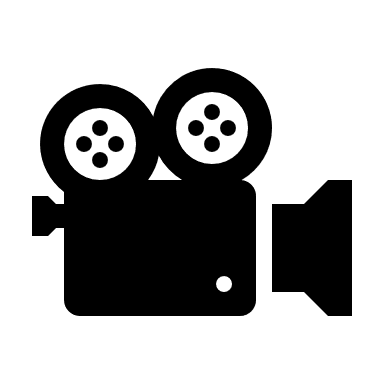 Connectivity to the world
https://www.youtube.com/watch?v=2GrXTLe9ztA
Joined-up Digital Working for the Workforce (Learning Nugget)
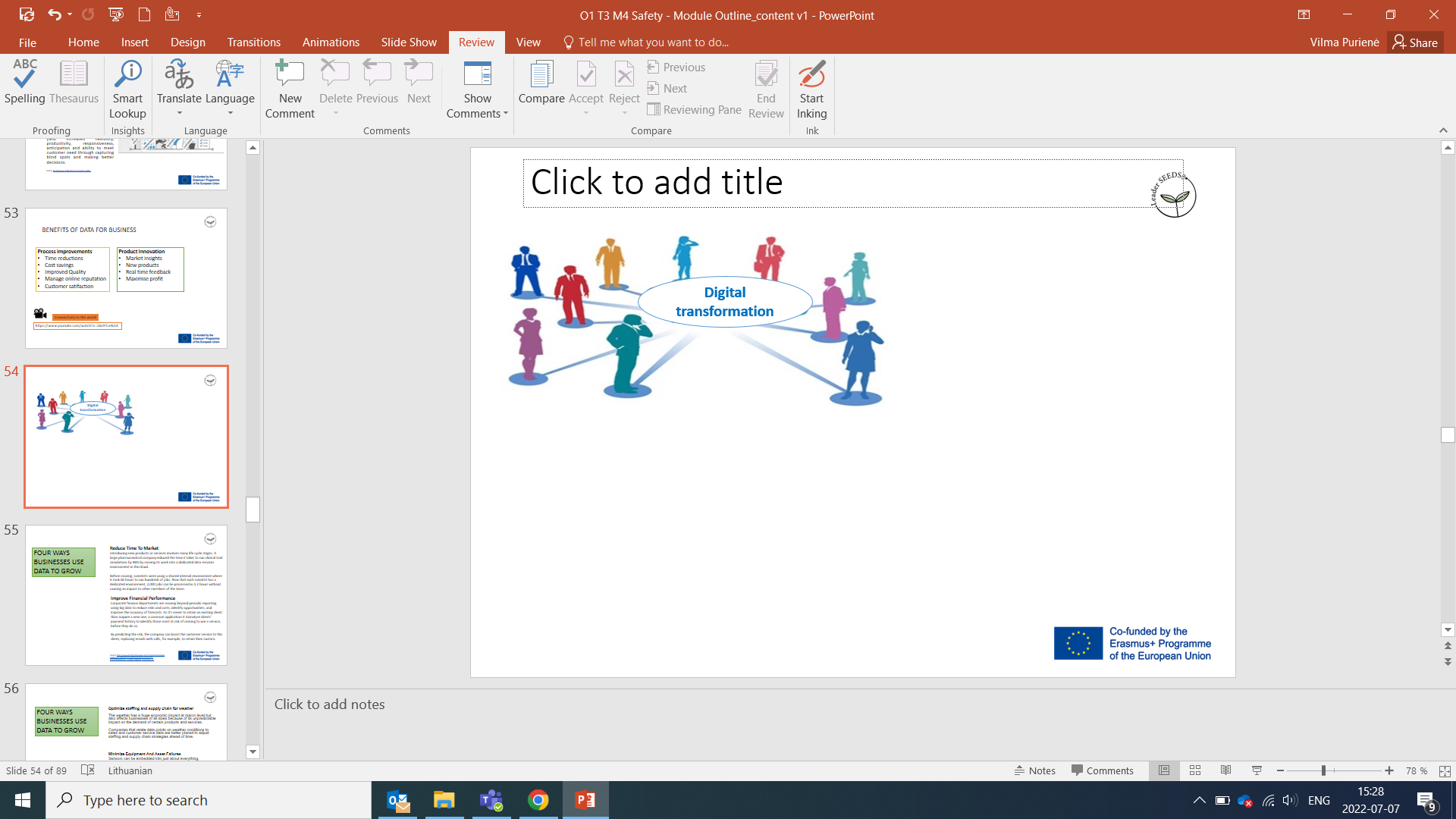 Step 1: Connect people
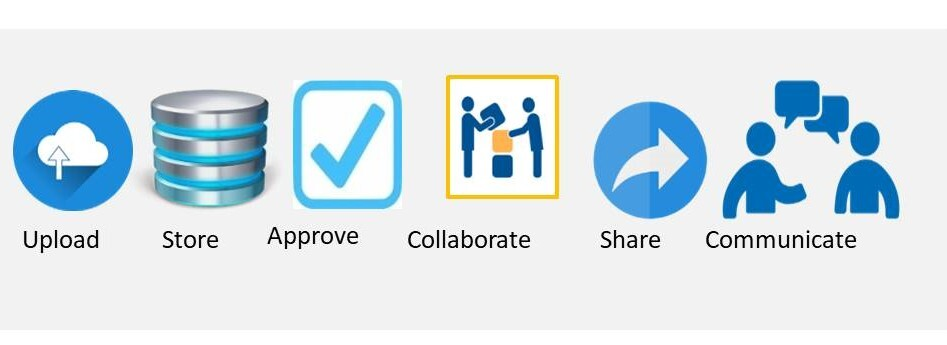 Step 2: Learn how to properly work with data
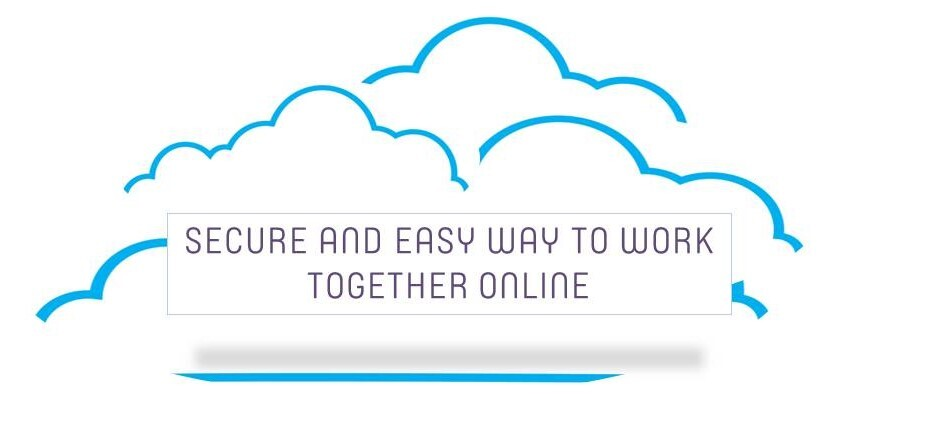 Step 3: Select the suitable digital infrastructure 
to work with data
Four Ways Businesses Use Data to Grow
Reduce Time To Market

Introducing new products or services involves many life cycle stages. A large pharmaceutical company reduced the time it takes to run clinical trial simulations by 98% by moving its work into a dedicated data services environment in the cloud.
[Speaker Notes: Source: https://www.informationweek.com/software/enterprise-applications/bigdata-6-real-life-business-cases/d/d-id/1320590?image_number=2&piddl_msgorder=asc]
Four Ways Businesses Use Data to Grow
Reduce Time to Market (Cont.)

Before moving, scientists were using a shared internal environment where it took 60 hours to run hundreds of jobs. Now that each scientist has a dedicated environment, 2,000 jobs can be processed in 1.2 hours without causing an impact to other members of the team.
[Speaker Notes: Source: https://www.informationweek.com/software/enterprise-applications/bigdata-6-real-life-business-cases/d/d-id/1320590?image_number=2&piddl_msgorder=asc]
Four Ways Businesses Use Data to Grow
Improve Financial Performance 

Corporate finance departments are moving beyond periodic reporting using big data to reduce risks and costs, identify opportunities, and improve the accuracy of forecasts. As it is easier to retain an existing client than acquire a new one, a common application is to analyse clients’ payment history to identify those most at risk of ceasing to use a service, before they do so. 

By predicting the risk, the company can boost the customer service to this client, replacing emails with calls, for example, to retain their custom.
[Speaker Notes: Source: https://www.informationweek.com/software/enterprise-applications/bigdata-6-real-life-business-cases/d/d-id/1320590?image_number=2&piddl_msgorder=asc]
Four Ways Businesses Use Data to Grow
Optimize Staffing and Supply Chain for Weather 

The weather has a huge economic impact at macro level but also affects businesses of all sizes because of its unpredictable impact on the demand of certain products and services. 

Companies that relate data points on weather conditions to sales and customer service data are better placed to adjust staffing and supply chain strategies ahead of time.
[Speaker Notes: Source: https://www.informationweek.com/software/enterprise-applications/bigdata-6-real-life-business-cases/d/d-id/1320590?image_number=2&piddl_msgorder=asc]
Four Ways Businesses Use Data to Grow
Minimize Equipment and Asset Failures

Sensors can be embedded into just about everything, enabling companies to use the data to determine when maintenance is required. Ideally, when an issue has arisen, companies want to understand the issue, what caused it, and how it can be resolved, preferably before a maintenance professional or crew is dispatched.

Companies that collect more information can enable more proactive maintenance, save valuable staff hours and improve customer satisfaction.
[Speaker Notes: Source: https://www.informationweek.com/software/enterprise-applications/bigdata-6-real-life-business-cases/d/d-id/1320590?image_number=2&piddl_msgorder=asc]
Activity
What does it mean to be data driven?






Select an industry from above and carry out investigation to find two ways that businesses in that sector have used data to drive their business growth.
Financial Services
Retail
Food and beverages
Manufacturing
Healthcare
Tourism
Transportation
Activity
What does it mean to be data driven (cont.)?

What did they do? 

How did using data modify their internal processes or product innovation? 

What were the tangible benefits to profitability?
Choosing a Data Lead
As the big data movement advances, the role of domain experts will shift. They’ll be valued not for their HiPPO-style answers but because they know what questions to ask. 

McAfee & Brynjolfsson
A data scientist is hybrid of data hacker, analyst, communicator, and trusted advisor. In other words, the skills are from traditionally divergent areas now merged in a data focused profile.

Davenport & Patil
``
[Speaker Notes: Who should be in charge of data? 
Data work is a more skilled job than ever before. 
Big data marks the shift from stocks of fixed structured data to flow of ever growing 
unstructured data, and as a result, it also marks the change in labor demand from data 
analyst to data scientists (Davenport, Barth & Bean, 2013).3 
Davenport and Patil (Davenport & Patil, 2012) describe a data scientist as a hybrid of data 
hacker, analyst, communicator, and trusted advisor.4 In other words, the skills are from 
traditionally divergent areas now merged in a data focused profile]
The Data Science Skillset
COMPUTER PROGRAMMING & DATABASE SKILLS
MATHS & STATISTICS KNOWLEDGE
MACHINE LEARNING!
DATA SCIENCE
TRADITIONAL RESEARCH
HACKING!
DOMAIN EXPERTISE
Adapted from John Hopkins Data Science Toolkit
[Speaker Notes: THE DATA SCIENCE SKILLSET In reality this is more complicated than it sounds. Some people are more data scientist than others, and it is hard to find communication and domain knowledge in analytics person. And if you’re a small company that can’t afford the role of a full time or even an external data scientist, what can you do? 
https://hbr.org/2012/10/data-scientist-the-sexiest-job-of-the-21st-century]
Who Should Lead Data Strategy? Business – 
IT trade-offs
Domain Knowledge
Data Skills
Understands the function of data inside the business/industry
Can ask the right questions  
Will challenge data and question context
Experience working with large and messy data sets  
Enjoy exploring data and finding meaning in numbers 
Programming skills.
IT Dept in Charge
A Business Dept in Charge
Ensures alignment with the business strategy BUT may not fully be able to leverage the potential in the technology, and there is the risk of silo thinking or poor architectural solutions.
Possess the proper technical skills BUT may lack the necessary business knowledge and have a tendency to focus on the perfecting the technological solution rather than providing business value.
Adapted from John Hopkins Data Science Toolkit
[Speaker Notes: THE DATA SCIENCE SKILLSET In reality this is more complicated than it sounds. Some people are more data scientist than others, and it is hard to find communication and domain knowledge in analytics person. And if you’re a small company that can’t afford the role of a full time or even an external data scientist, what can you do? 
https://hbr.org/2012/10/data-scientist-the-sexiest-job-of-the-21st-century]
Who Should Lead Data Strategy? Business – 
IT trade-offs
Scenario 2
A business group (marketing or finance) is responsible for development of data capabilities. 
IT takes orders
Scenario 3
A mixed group, headed by a senior leader who represents both the business and IT, is responsible for developing data capabilities through a coherent data strategy
Degree of Business Ownership
Scenario 1
The IT department is responsible for building and managing data capabilities.
The company has neither a clear data and analytics owner nor strategy.
Degree of IT Ownership
Adapted from Booz & Company
[Speaker Notes: THE DATA SCIENCE SKILLSET In reality this is more complicated than it sounds. Some people are more data scientist than others, and it is hard to find communication and domain knowledge in analytics person. And if you’re a small company that can’t afford the role of a full time or even an external data scientist, what can you do? 
https://hbr.org/2012/10/data-scientist-the-sexiest-job-of-the-21st-century

Who should lead data strategy – IT / BUSINESS TRADE OFFS (source: Rising, Kristensen, Tjerrild-Hansen 2014). A survey on big data among Fortune 500 companies was conducted in 2013, which revealed that ownership for big data initiative sometimes resided within the business side and sometimes within the technology side (Bean and Kiron, 2013). Casey, Krishnamurthy & Abezgauz, 2013 present three different scenarios of working with big data and use a table created by partners of the management consulting firm formerly known as Booz & Company i. Firstly, they argue that while IT departments may posses the proper technical skills, they may lack the necessary business knowledge and have a tendency to focus on the perfecting the technological solution rather than providing business value. 
Secondly, a business group – for instance finance or marketing - may be responsible for big data ensuring an alignment with the business strategy. However, they may not fully be able to leverage the potential in the technology, and there is the risk of silo thinking or poor architectural solutions. iii. Finally, they suggest that business and IT can collaborate in an matrix organization headed by a competent leader with knowledge within both fields. Although this has the highest potential, it is also the most challenging from an organizational view to facilitate interdisciplinary collaboration in a more complex and expensive structural setup Data lead options for a small business If you’re a small business, your options are even more limited, but you still need to put someone in charge. Option 1) look within the company to find potential candidates possessing some of the skills illustrated in figure X, and let them use their business knowledge to experiment with data using some of the freely available open source tools Option 2) look to an IT person with the data skills, and enhance their business knowledge to work with data in the business. You should also bear in mind that no matter who is put in charge, the toughest part of becoming a data driven organization is the change management: making people understand that they now need to do things differently. In many cases, you have to take the existing people and train them in new methods and new processes and new skills. In some cases, even that won’t work and you’ll need to supplement that group with new people who have grown up in a different environment or have a different way of thinking about the business.
https://www.semanticscholar.org/paper/ADOPTION-OF-SUPPLY-CHAIN-ANALYTICS-IN-SMEs/b876d51ef281ccfb073ffb85ffa9ac0cfa532c1e]
Data Lead Options for Small Businesses
Can work with others to define needs, translate and visualize the results and craft the right messaging with your data.
FACILITATION & COMMUNICATION SKILLS
DATA MINDED
SME DATA LEAD
BUSINESS KNOWLEDGE
Has or can build skills for exploring data and using technology  to make meaning out of numbers.
Understands the drivers of business success and can interpret data within context.
“Have the end in mind and every day make sure you’re working towards it.”
Ryan Allis
Asking the Right Questions
A leading brand of nappies asked, “What’s the most important feature in a nappy? 

The answer: absorbency. 

So the company promoted their nappies with a message of absorbency. But, their market share went down.  

Why?
[Speaker Notes: ASK THE RIGHT QUESTIONS 
Einstein believed the quality of the solution you generate is in direct proportion to your ability to identify the problem you hope to solve. With that in mind, he believed a key to productivity was to invest your time in defining the problem as opposed to jumping right into dreaming up solutions to it.]
Asking the Right Questions
Drilling down to a specific purpose will help you determine what data you collect, how you analyse it and how you make the results meaningful in supporting your decision-making.
Asking the Right Questions
To better define the question, you can do the “Einstein” according to the following:
Activity
Choose one of the situations below.
SITUATION: Our company offers two-holiday programmes – a one week stay, and a 10 day stay. We want to find out if one programme is more profitable than the other.
SITUATION: We are developing the marketing budget for next year and need to decide how much to allocate to each of our products. We want to base this on evidence of success.
Activity
Then: 

Define the purpose of solving this problem. How does it add value to the business?

List the questions you could ask to help get the answers you need to solve the problem. 

Apply the “Einsten” approach to help find the best way of asking the question.
05
Data for Strategy
HOW TO MAKE YOUR DATA STRATEGY MORE STRATEGIC...
MAKE A BUSINESS CASE FOR DATA

Review your overall strategy: 

What are our business’ main goals? 
How will you measure success?
CARRY OUT A DATA AUDIT
What data do we already have and how are we using it?
DATA INTEPRETATION AND USE 
Sharing 
Discussion
Decision 
Implementation
Evaluation and adjustment
DATA COLLECTION
How will we collect the data we need to answer the questions?
DATA STORAGE
Will the data have the right level and ease of access?
DATA ANALYSIS
What insights does the data provide?
ESTABLISH THE DATA QUESTIONS
What do we want to find out that will help us grow?
Establishing a data strategy
The data value chain
Make a Business Case for Data
Make sure that within six to nine months after you have started a data project, you start showing benefits to the business.

Review your business overall strategy.  

Outline the objectives you want to achieve in  your business in the short and long term. Visualize what your future business looks like – who will your customers be, what will they purchase, where & how?
Make a Business Case for Data
Build a hypothesis. 

Develop a theory about how the data will help you achieve the objectives you seek.  What sort of data will help get you there? Do you need more data, or better quality of data, or simply to better use the data you already have?
Make a Business Case for Data
Define the business value. 

Specify the benefits you expect to generate by your use of data in relation to your overall objectives (e.g. increasing revenue, saving time etc.). Communicate it clearly and present the value it will create for your business in quantitative and qualitative terms.
Source: McKinsey  & Company, 2013 (Notes below).
[Speaker Notes: https://www.youtube.com/watch?v=QF5BOzA9FfU]
Carry out a Data Audit
Understanding where you are, will make it easier to get to where you are going.

Find out what data you have and where it is

Make a list of all the different types of data assets your business has and where it is currently stored/accessed. Data assets might be stored in different places using different apps or programs.
[Speaker Notes: Then, CARRY OUT A DATA AUDIT There is an old saying, “you can’t make a silk purse out of a sow’s ear.” This is also known as “garbage in, garbage out.” In other words, you can’t rely on poor data to make good decisions. Just as unused data is a missed opportunity, poor quality data can have huge repercussions on a business’ performance and profits. A data audit refers to the auditing of data to assess its quality or utility for a specific purpose. A data audit is one of the most effective ways to identify problem areas in your marketing, your data storage, and your overall business operations.]
Carry out a Data Audit
Interview key players to find out how data Is used

Interview managers and staff to find out what data they have, how they use it, and what problems they are facing. Explore how data does or could provide value to their work.
[Speaker Notes: Then, CARRY OUT A DATA AUDIT There is an old saying, “you can’t make a silk purse out of a sow’s ear.” This is also known as “garbage in, garbage out.” In other words, you can’t rely on poor data to make good decisions. Just as unused data is a missed opportunity, poor quality data can have huge repercussions on a business’ performance and profits. A data audit refers to the auditing of data to assess its quality or utility for a specific purpose. A data audit is one of the most effective ways to identify problem areas in your marketing, your data storage, and your overall business operations.]
Carry out a Data Audit
Prioritize and organize

Organize all of the data based on its value to your business: which data drives the most profits, for example? (E.g., a web-based company would value email addresses above mailing addresses).
[Speaker Notes: Then, CARRY OUT A DATA AUDIT There is an old saying, “you can’t make a silk purse out of a sow’s ear.” This is also known as “garbage in, garbage out.” In other words, you can’t rely on poor data to make good decisions. Just as unused data is a missed opportunity, poor quality data can have huge repercussions on a business’ performance and profits. A data audit refers to the auditing of data to assess its quality or utility for a specific purpose. A data audit is one of the most effective ways to identify problem areas in your marketing, your data storage, and your overall business operations.]
Carry out a Data Audit
Identify gaps 

Look at the data you have and how it provides value to key areas in your business. Is valuable data being wasted? Is there data that you need that you do not have?
Source: Massa & Company
[Speaker Notes: Then, CARRY OUT A DATA AUDIT There is an old saying, “you can’t make a silk purse out of a sow’s ear.” This is also known as “garbage in, garbage out.” In other words, you can’t rely on poor data to make good decisions. Just as unused data is a missed opportunity, poor quality data can have huge repercussions on a business’ performance and profits. A data audit refers to the auditing of data to assess its quality or utility for a specific purpose. A data audit is one of the most effective ways to identify problem areas in your marketing, your data storage, and your overall business operations.]
“The function of leadership is to produce more leaders, not more followers.”
Ralph Nader
What Do We Mean by Data Driven Growth?
Using data analysis and interpretation to gain actionable insights into business performance and market opportunities.
[Speaker Notes: Then, CARRY OUT A DATA AUDIT There is an old saying, “you can’t make a silk purse out of a sow’s ear.” This is also known as “garbage in, garbage out.” In other words, you can’t rely on poor data to make good decisions. Just as unused data is a missed opportunity, poor quality data can have huge repercussions on a business’ performance and profits. A data audit refers to the auditing of data to assess its quality or utility for a specific purpose. A data audit is one of the most effective ways to identify problem areas in your marketing, your data storage, and your overall business operations.]
What Do We Mean by Data Driven Growth?
Data for Performance
Data for Product Development
Focusses on process efficiency and programme execution. 
Uses predominantly quantitative output data 
Has a MONITORING function
Answers the question “Are we doing things to the best of our ability?
Focusses on the design of products and services and long term effects 
Uses both quantiative and qualitative data, both outcomes and impact 
Has an EVALUATING function 
Answers the question, “Are we doing the right things?”
What Do We Mean by Data Driven Growth?
Data can be transformative. Companies that embrace the full range of opportunities available will not just gain competitive advantage, they will also transform their business models and industries by driving growth in new sectors and new ways. 

Boston Consulting Group
Source: https://www.bcg.com/capabilities/big-data-advanced-analytics/transforming-business-models.aspx
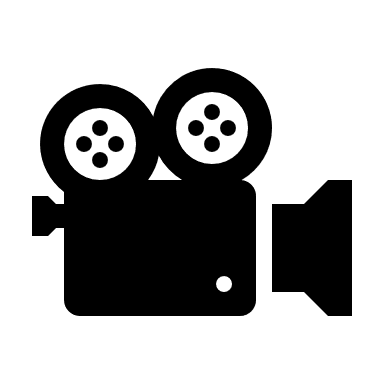 https://www.youtube.com/watch?v=Pdycz6jJ0Vk
Data transformation and use in VR
3. STRATEGIC 
ANALYTICS FOR VALUE

What key decisions drive the most value?
What new data is available that has not
 been used in these decisions?
What new analytics techniques have not 
yet been fully applied?
4. BUSINESS MODEL 
TRANSFORMATION

Is big data changing the relative competitiveness of players in our industry?
What new data sources are
 available  in the industry?
Could we be more competitive if 
we used a data-driven 
business model?
2. INFORMATION 
MANAGEMENT

What real-time information would 
enable executives to make better 
decisions that impact the bottom line?
Of all the data, how much and what kind
 is not being used to drive 
decision making?
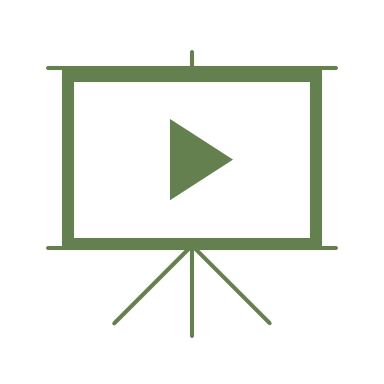 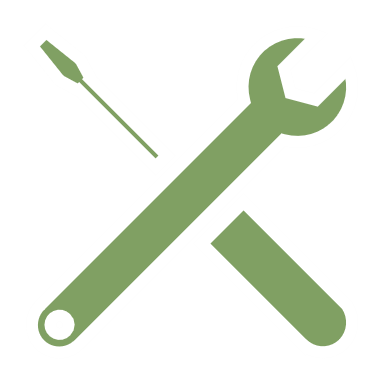 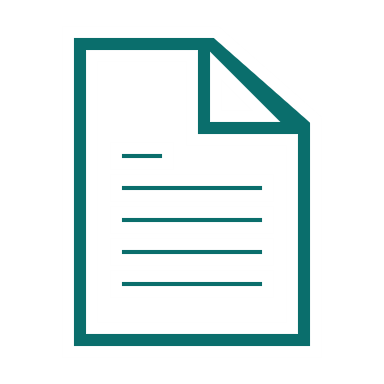 5 WAYS TO UNLOCK VALUE
5. DATA-CENTRIC 
BUSINESS CREATION

Do we generate large volumes of data?
Could that data benefit other organisations, both inside and outside the industry?
Could it be used by other 
companies without destroying 
our core advantage?
1. PROCESS ANALYTICS

How can we integrate analytics into everyday processes?
Which processes can benefit from automatic, repeatable analysis in real time?
Could our back-end systems benefit
 from data analytics?
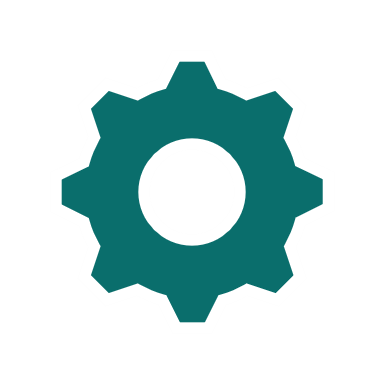 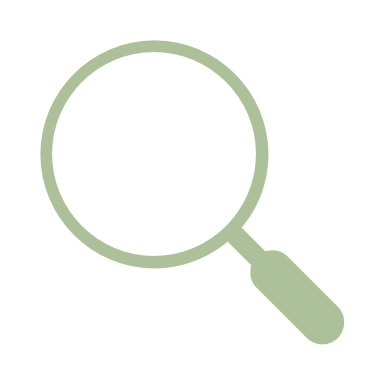 Activity
Set the Scene Case Study 

Amazon 

Data collection is important, but it is the way that Amazon transformed client insights into a new personalized service model that really drove their growth.
[Speaker Notes: START WITH A STORY Amazon (Source: Stanford, “Is Big Data Too Big for SMEs?”) Imagine you run a bricks and mortar bookstore. You’ve always been able to track the books being bought in your store. This is the data that is available to the physical retailers – you have stock levels and know how much of particular books are being bought when and for how much. But you don’t know by who. Unless you carry out time consuming surveys you have little information on the customer. Once retailing moved online, the amount of valuable data on customer buying behavior increased dramatically and created a new era of customer understanding. Amazon transformed the traditional bricksand-mortar retailer into and a data-driven ecommerce. Amazon could not only track what customers bought, but also what they showed interest in, how they navigated the webpage, how individuals reacted to promotions and similarities across different segments. Later on, Amazon developed algorithms to predict which books that are most likely for individual customers to buy next. The traditional bookstore couldn’t compete. Interpretation. Data means nothing if it can’t be understood and used. The data collection was important but it was the way that Amazon transformed the data into actionable strategies marked the difference. The utilization of Amazon’s visitor and transactional data yielded revolutionary customer insights, which was transformed into individual targeted marketing.]
The Future of Data
There is no doubt that we are in the midst of an ever-quickening digital revolution and if companies want to succeed, then data skills and know how have to be at the heart of that mission. But this does not mean dismissing all your employees and installing hardcore robotics everywhere. 

SME leaders need to set the example by embracing data, analytics and digital. By doing that, they will enable new ways for their employees to access, collaborate and work which break down silos and drive analytics adoption across their businesses.
[Speaker Notes: There is no doubt that we are in the midst of an ever-quickening digital revolution and if companies want to succeed, data skills and know how have to be at the heart of that mission. But this doesn’t mean firing all your employees and installing hardcore robotics everywhere. Here we take a look at the cutting-edge technologies for data analysis: 
o AI 
o Deep Learning: Neural Networks 
o IoT 

SME leaders need to set the example by embracing data, analytics and digital. By doing that, they will enable new ways for their employees to access, collaborate and work which break down silos and drive analytics adoption across their businesses. 
They need to have the right tools in place–from easy-to-consume dashboards and self-service solutions to advanced Artificial Intelligence–that deliver intelligence at the point where decisions are being made. That ability starts new conversations and inspires actions across teams]
The Future of Data
They need to have the right tools in place–from easy-to-consume dashboards and self-service solutions to advanced Artificial Intelligence–that deliver intelligence at the point where decisions are being made. 

That ability starts new conversations and inspires actions across SMEs.
[Speaker Notes: There is no doubt that we are in the midst of an ever-quickening digital revolution and if companies want to succeed, data skills and know how have to be at the heart of that mission. But this doesn’t mean firing all your employees and installing hardcore robotics everywhere. Here we take a look at the cutting-edge technologies for data analysis: 
o AI 
o Deep Learning: Neural Networks 
o IoT 

SME leaders need to set the example by embracing data, analytics and digital. By doing that, they will enable new ways for their employees to access, collaborate and work which break down silos and drive analytics adoption across their businesses. 
They need to have the right tools in place–from easy-to-consume dashboards and self-service solutions to advanced Artificial Intelligence–that deliver intelligence at the point where decisions are being made. That ability starts new conversations and inspires actions across teams]
What Do We Mean by Data Driven Growth?
Failure Prediction
<
Detecting Fraud 
>
User Data Abstraction
v
Area Code Detection
Out of Habit detection
Falsifying Credentials
Facial Recognition
Security Threat analysis
Answering basic questions
Correct redirecting
Automated marketing
Upselling
Specialised Issue solving is faster
Reduce time on phone
Autoresponders and contacts
Logistics – warehouse management
Automate meetings
Product Failure Predictions
Website Lead success
Potential Product suggestion
Production Output
Worker Health
Customer Service Speed
Acquisition Rates
Machinery repair cycles
Nonoptimal production
Customer Patterns
Sales & Customer Service
<
Mass Monitoring
>
[Speaker Notes: How simple AI has been used in Business so far: applications 
• Customer Service / Sales o Answering basic questions 
o Correct redirecting 
o Automated marketing 
o Upselling 
o Specialised Issue solving is faster 
o Reduce time on phone 
o Autoresponders and contacts 
o Logistics – warehouse management 


• Detecting Fraud o Area Code Detection 
o Out of Habit detection 
o Falsifying Credentials 
o Facial Recognition 
o Security Threat analysis 

• User Data Abstraction o Automate meetings 
o Product Failure Predictions 
o Website Lead success 
o Potential Product suggestion 


• Predicting Area Failures o Machinery repair cycles 
o Nonoptimal production 
o Customer Patterns 


• Mass Monitoring o Production Output 
o Worker Health 
o Customer Service Speed 
o Acquisition Rates 

Finance Risks o ROI Analysis 
o Audience Analysis 
o Future Working Capital Analysis]
AI for Business: Future Trends
Energy
<
Regulation
>
Smart Supply 
Chains
v
Climate conditions
Soil health
Plant health
Animal Welfare
E-plates
Weather monitoring
Congestion / smart lights
Engine health
Driver health
Diagnostics – factory equipment
JIT Ordering
In-transit visibility
Customer data
Automating price plans
Built in law books
Auto law updates
Monitoring made easy
Audit Compliance
Smart Metering
Smart Grid
Smart Agriculture
<
Smart Transport
>
[Speaker Notes: • Regulation o Built in law books 
o Auto law updates 
o Monitoring made easy 
o Audit Compliance 

Future Trends: 
• Energy o Smart Metering 
o Smart Grid 

• Smart Agriculture o Climate conditions 
o Soil health 
o Plant health 
o Animal Welfare 

Benefits of AI for small business 
Can demonstrate expansion areas 
Customer understanding 
Customer Service automation 
Rapid improvement 
Cheap – only needs data 
Data can be sold – addendum (GDPR) 
Ai RESULT DATA CAN BE SOLD 

• Smart Supply Chains o Diagnostics – factory equipment 
o JIT Ordering 
o In-transit visibility 
o Customer data 
o Automating price plans 


• Smart Transport o E-plates 
o Weather monitoring 
o Congestion / smart lights 
o Engine health 
o Driver health]
Key Benefits of Blockchain
INSTANTANEOUS
TRANSPARENCY
PEER-2-PEER SECURITY
Since everyone in a blockchain network has access to the ledger and the rulebook, nobody involved gets left behind. You can see who owned or paid or gave or did what, at various points in time, whenever you want or need. It’s a totally transparent system
Blockchains built for speed can process and verify transactions more quickly than the alternative systems. This might seem counterintuitive, because the lemonade example makes it sound like everyone has to copy everything that happens to the chain. But in actuality, these transactions can get processed by computers in milliseconds
Communication occurs directly between peers without a central authority or middle man. Since everyone has a copy of the ledger that they use to validate the newest version, it’s a democratically secured system, too. There’s no single company or agency with extra power. Everyone is in charge
Source: https://www.fundera.com/blog/blockchain-explained
[Speaker Notes: Key Benefits 
Instantaneous: Blockchains built for speed can process and verify transactions more quickly than the alternative systems. This might seem counterintuitive, because the lemonade example makes it sound like everyone has to copy everything that happens to the chain. But in actuality, these transactions can get processed by computers in milliseconds 8 
Transparency: Since everyone in a blockchain network has access to the ledger and the rulebook, nobody involved gets left behind. You can see who owned or paid or gave or did what, at various points in time, whenever you want or need. It’s a totally transparent system 
Peer-2-Peer (P2P) Security : Communication occurs directly between peers without a central authority or middle man. Since everyone has a copy of the ledger that they use to validate the newest version, it’s a democratically secured system, too. There’s no single company or agency with extra power. Everyone is in charge 
Programmable: The transactions can be programmed. Users can set up algorithms 
and rules that automatically trigger transactions between nodes.]
Mini Case Study 5.2.: VTS SOFTWARE, NEW YORK
VTS is a software company in New York City area that has an innovative platform designed to service the financial sector. The platform serves as a marketplace for banks to display and sell their properties directly to homebuyers and developers. Properties are digitally sold, all initiated by smart contracts and recorded onto a private blockchain.  

The platform showcases pre-set documents and contracts for e-signature, that minimise the back-and-forth follow-up, and simplifies the signing process for banks and home buyers. All documents are recorded and tracked on the blockchain. Users are able to browse profiles and connect with real estate brokers, agents, lawyers, inspectors, and other professionals directly.
Source: https://www.vts.com
[Speaker Notes: VTS is a software company in New York City area that has an innovative platform designed to service the financial sector. The platform serves as a marketplace for banks to display and sell their properties directly to homebuyers and developers. Properties are digitally sold, all initiated by smart contracts and recorded onto a private blockchain. 
The platform showcases preset documents and contracts for e-signature, that minimise the back-and-forth follow-up, and simplifies the signing process for banks and home buyers. All documents are recorded and tracked on the blockchain. Users are able to browse profiles and connect with real estate brokers, agents, lawyers, inspectors, and other professionals directly. 
Similar to some famous payment systems like PayPal the platform processes on- line payments and transactions. The payments for real estate services and property purchases are powered by smart contracts, then recorded and tracked on their blockchain. 
The users are also able to view up-to-date floor plans, property photos, 3D walk- throughs, digital videos and drone shots of the properties. They also receive a secure online wallet. They can store, receive or send digital payments to other users on the platform and all payments are recorded and tracked on their private blockchain.]
Mini Case Study 5.2.: VTS SOFTWARE, NEW YORK (Cont.)
Similar to some famous payment systems like PayPal the platform processes on- line payments and transactions. The payments for real estate services and property purchases are powered by smart contracts, then recorded and tracked on their blockchain. 

The users are also able to view up-to-date floor plans, property photos, 3D walk- throughs, digital videos and drone shots of the properties. They also receive a secure online wallet. They can store, receive or send digital payments to other users on the platform and all payments are recorded and tracked on their private blockchain.
Source: https://www.vts.com
[Speaker Notes: VTS is a software company in New York City area that has an innovative platform designed to service the financial sector. The platform serves as a marketplace for banks to display and sell their properties directly to homebuyers and developers. Properties are digitally sold, all initiated by smart contracts and recorded onto a private blockchain. 
The platform showcases preset documents and contracts for e-signature, that minimise the back-and-forth follow-up, and simplifies the signing process for banks and home buyers. All documents are recorded and tracked on the blockchain. Users are able to browse profiles and connect with real estate brokers, agents, lawyers, inspectors, and other professionals directly. 
Similar to some famous payment systems like PayPal the platform processes on- line payments and transactions. The payments for real estate services and property purchases are powered by smart contracts, then recorded and tracked on their blockchain. 
The users are also able to view up-to-date floor plans, property photos, 3D walk- throughs, digital videos and drone shots of the properties. They also receive a secure online wallet. They can store, receive or send digital payments to other users on the platform and all payments are recorded and tracked on their private blockchain.]
Uses for AR Now
[Speaker Notes: Difference between AR and VR 
o Augmented reality takes our current reality and adds something to it. It does not move us elsewhere. It simply “augments” our current state of presence, often with clear visors- snapchat filters, Pokemon Go, Google glasses 

o Virtual reality is able to transpose the user. In other words, bring us someplace else. Through closed visors or goggles, VR blocks out the room and puts our presence elsewhere – we’re talking about those boxy, closed headsets with high resolution displays, lenses and head-tracking sensors. They are designed to visually immerse the wearer in 360-degree videos and computer-generated animation with 3D audio and vibrating or rumbling accessories and controllers to enhance the effect]
Uses for VR Now
[Speaker Notes: Difference between AR and VR 
o Augmented reality takes our current reality and adds something to it. It does not move us elsewhere. It simply “augments” our current state of presence, often with clear visors- snapchat filters, Pokemon Go, Google glasses 

o Virtual reality is able to transpose the user. In other words, bring us someplace else. Through closed visors or goggles, VR blocks out the room and puts our presence elsewhere – we’re talking about those boxy, closed headsets with high resolution displays, lenses and head-tracking sensors. They are designed to visually immerse the wearer in 360-degree videos and computer-generated animation with 3D audio and vibrating or rumbling accessories and controllers to enhance the effect]
“Identify your problems but give your power and energy to solutions.”
Tony Robbin
Activity
Key Considerations

Before adopting a brand new technology like Virtual Reality, a number of key questions need to be considered:
Activity
Key Considerations (Cont.)

Take a few minutes to discuss:
Activity
Key Considerations (Cont.)

Discussion (Cont.):
Activity
Key Considerations (Cont.)

Considering these questions and more, and fully understanding how Virtual Reality could be used in an educational institution, is essential.
Blockchain
Watch this video

Take a few minutes to discuss: 

How could your company utilise blockchain technology?

What data would your blockchain need to record?
Source: https://www.youtube.com/watch?v=QphJEO9ZX6s&feature=emb_logo
Challenge based learning activity
CASE: SENDING TO E-MAILED COMPANIES LETTERS WITH HARMFUL SOFTWARE CODE
Please describe how to prevent your organization from getting harmful emails using the Challenge based learning framework: 
Engage – find out if it is a case in your organization, engage colleagues, ask questions, get big ideas, and call for action.
Investigate – how these emails are reaching your organization, other guiding questions, guiding activities, analysis of gained information, lessons learnt
Act – conceptualization and description of the solution, implementation and evaluation, next steps for the future
Individual Work
Please add the suggested practical exercise, preparation for assessment, other individual studies.

For example, course work to develop and implement an Innovative project with a challenge-based approach. Innovative project is recommended to be developed and implemented together with local stakeholders to addressing the local challenges (section 2.3). After the completion of 6 modules, the TSOs leaders could pitch their Innovation projects for the stakeholders (region/ city/ industry). It will stimulate the bottom-up approach mind-set of TSOs leaders/ TOP managers/ employees and will strengthen interaction, engagement, and a positive effect on the local and regional community.
Assessment
TEST / ASSESSMENT (activity performance) aligned with the learning objectives
06
References
References
https://www.forbes.com/sites/gilpress/2014/09/03/12-big-data-definitions-whats-yours/#79b0a05813ae

https://ori.hhs.gov/education/products/n_illinois_u/datamanagement/dctopic.html 

https://www.europeanfiles.eu/industry/education-as-a-tool-against-cybercrime

https://securitytrails.com/blog/top-10-common-network-security-threats-explained
References
https://teachprivacy.com/10-reasons-privacy-matters/

https://www.bpe.co.uk/services/need/data-protection-the-gdpr/brilliantly-simple-guide-to-the-gdpr/explaining-what-is-meant-by-consent/

https://theodi.org/article/data-ethics-canvas/

Logan 2010, quoted in Rising, Kristensen, Tjerrild-Hansen, 2014
References
Overview of composition and context for the Information Governance concept (Tallon etal. 2013b)

https://www.theguardian.com/books/2019/oct/04/shoshana-zuboff-surveillance-capitalism-assault-human-automomy-digital-privacy

https://www.dataprotection.ie/en/organisations/know-your-obligations/data-protection-impact-assessments

An Overview of Big Data for Growth in SMEs
References
Connectivity to the world: https://www.youtube.com/watch?v=2GrXTLe9ztA

https://www.informationweek.com/software/enterprise-applications/bigdata-6-real-life-business-cases/d/d-id/1320590?image_number=2&piddl_msgorder=asc

https://www.youtube.com/watch?v=QF5BOzA9FfU 

Data transformation and use in VR: https://www.youtube.com/watch?v=Pdycz6jJ0Vk
References
https://www.fundera.com/blog/blockchain-explained

https://www.vts.com

Blockchain: https://www.youtube.com/watch?v=QphJEO9ZX6s&feature=emb_logo
References
Driving student success with Google Cloud: https://www.youtube.com/watch?v=hZLBcHYrIU4

Industrial Revolution: https://www.ted.com/talks/vidas_raudonis_why_we_should_not_be_afraid_of_industrial_revolution
Thank you
Any questions?
www.leaderseeds.eu